Муниципальное бюджетное дошкольное образовательное учреждение детский сад №35 села Ачан Амурского муниципального района Хабаровского края 
(МБДОУ №35 с. Ачан)
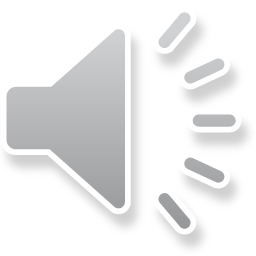 Районное методическое объединение 
«Использование регионального компонента 
в нравственно-патриотическом воспитании дошкольников»
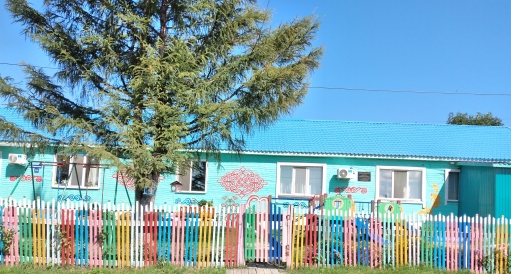 «Бессмертие народа – в его языке»


Ч.Т. Айтматов
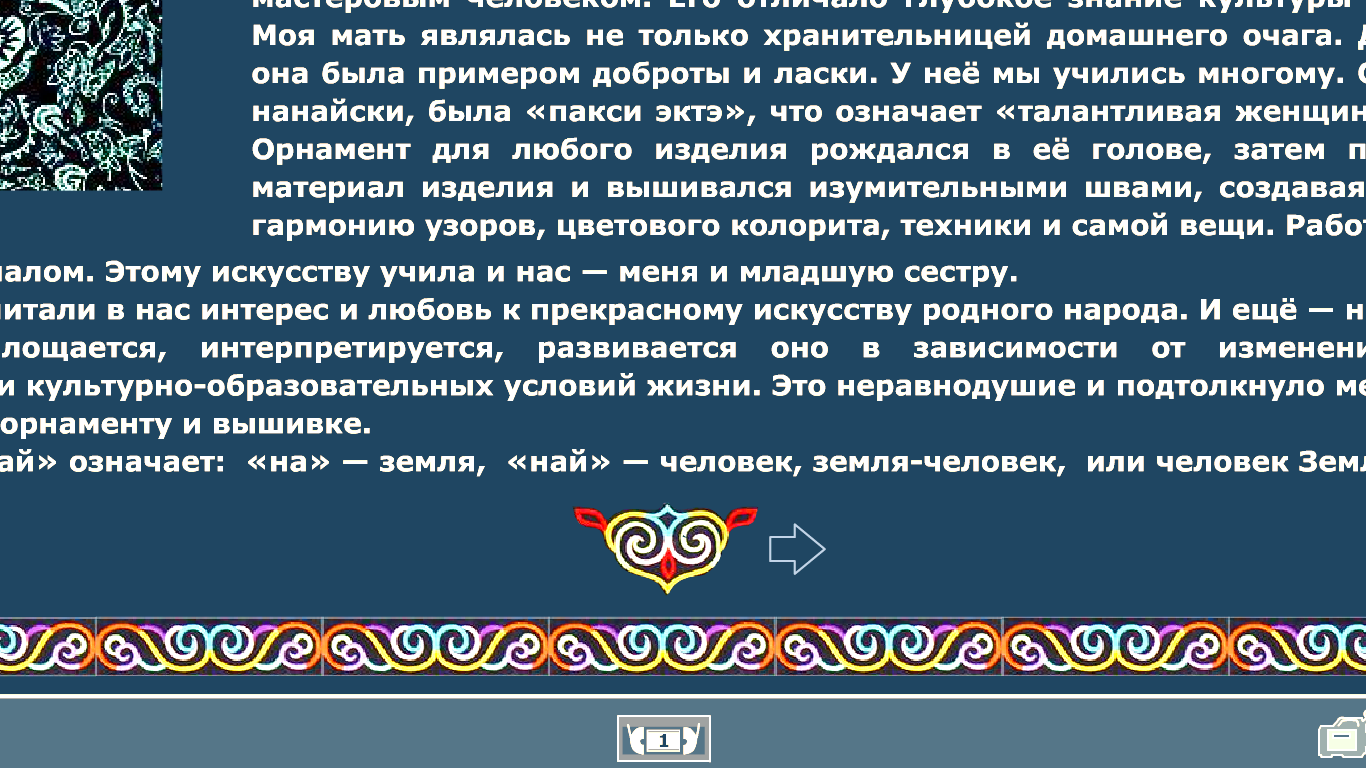 Цель: Использование регионального компонента в нравственно-патриотическом воспитании дошкольников
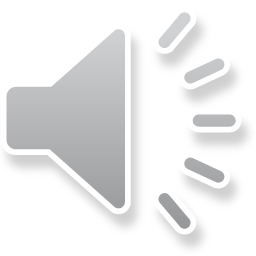 Задачи: 
• создать условия для изучения родного языка в НОД, совместной деятельности, в ходе режимных моментов;
• повысить профессиональную компетентность педагогов ДОУ в области этнокультурного воспитания дошкольников;
• организовать взаимодействие с семьей;
• обогащать развивающую предметно-пространственную среду материалами о родном крае
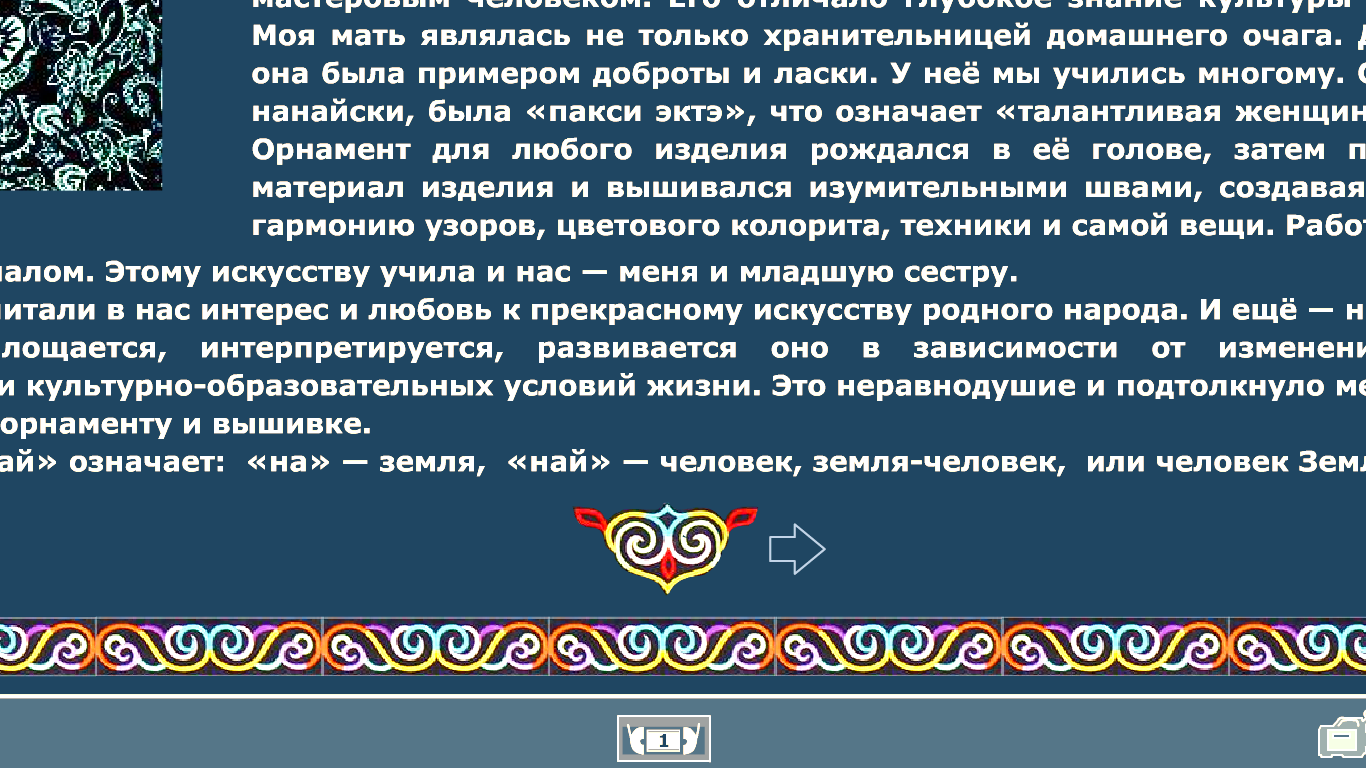 Региональный компонент в вариативной части ООП ДОО
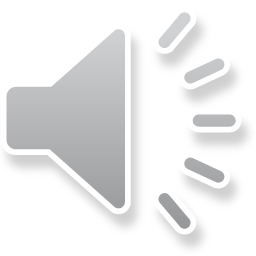 Социально-коммуникативное развитие
Физическое развитие
Познавательное развитие
Речевое
 развитие
Художественно-эстетическое
 развитие
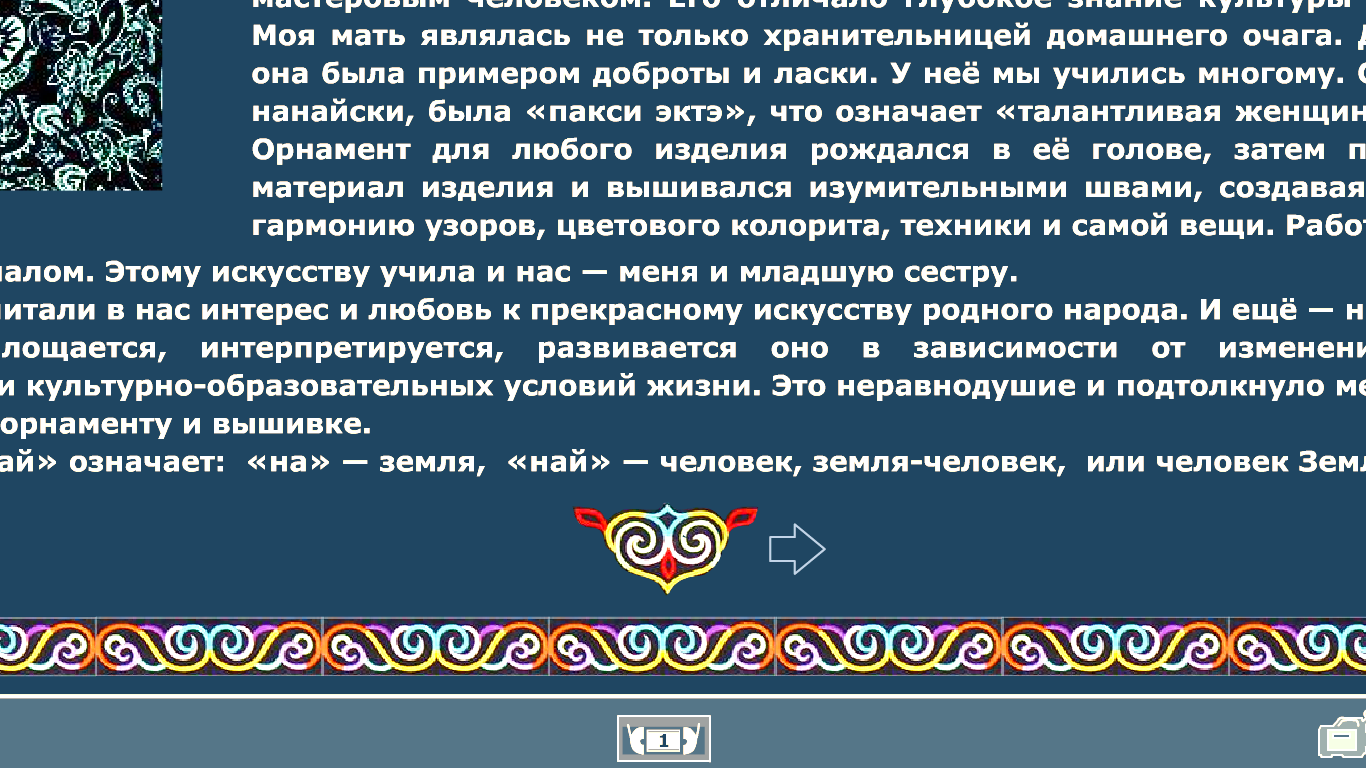 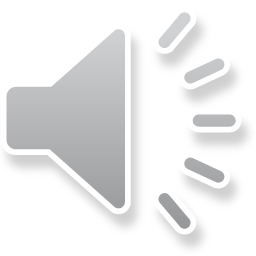 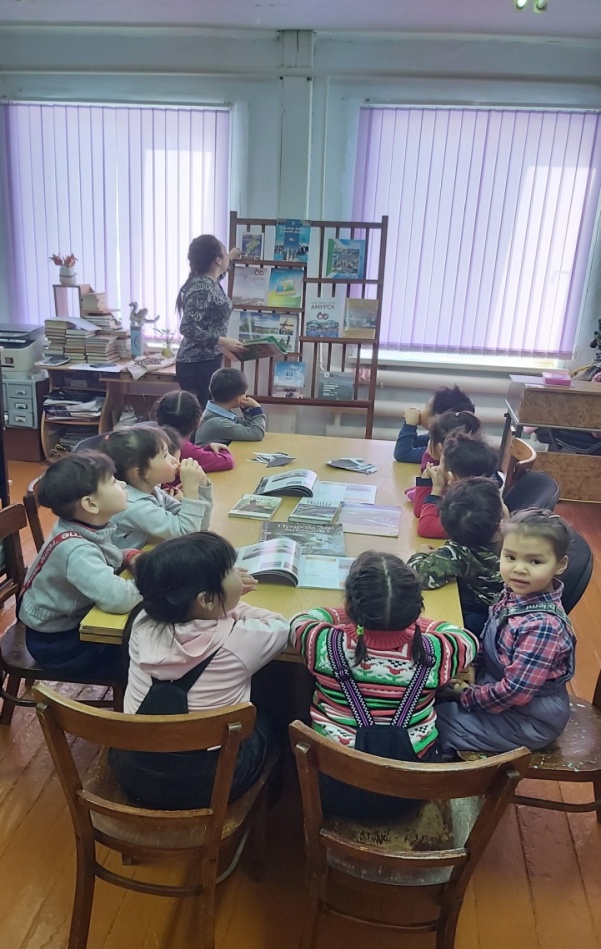 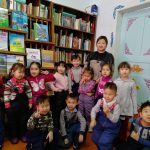 Познавательное развитие
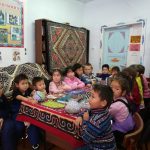 Экскурсия в сельскую библиотеку, познавательный час «Мой любимый Амурский район»
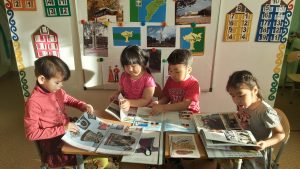 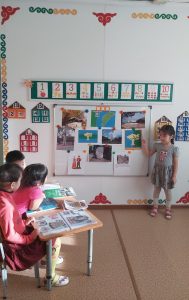 НОД «Земля Амурская»
НОД
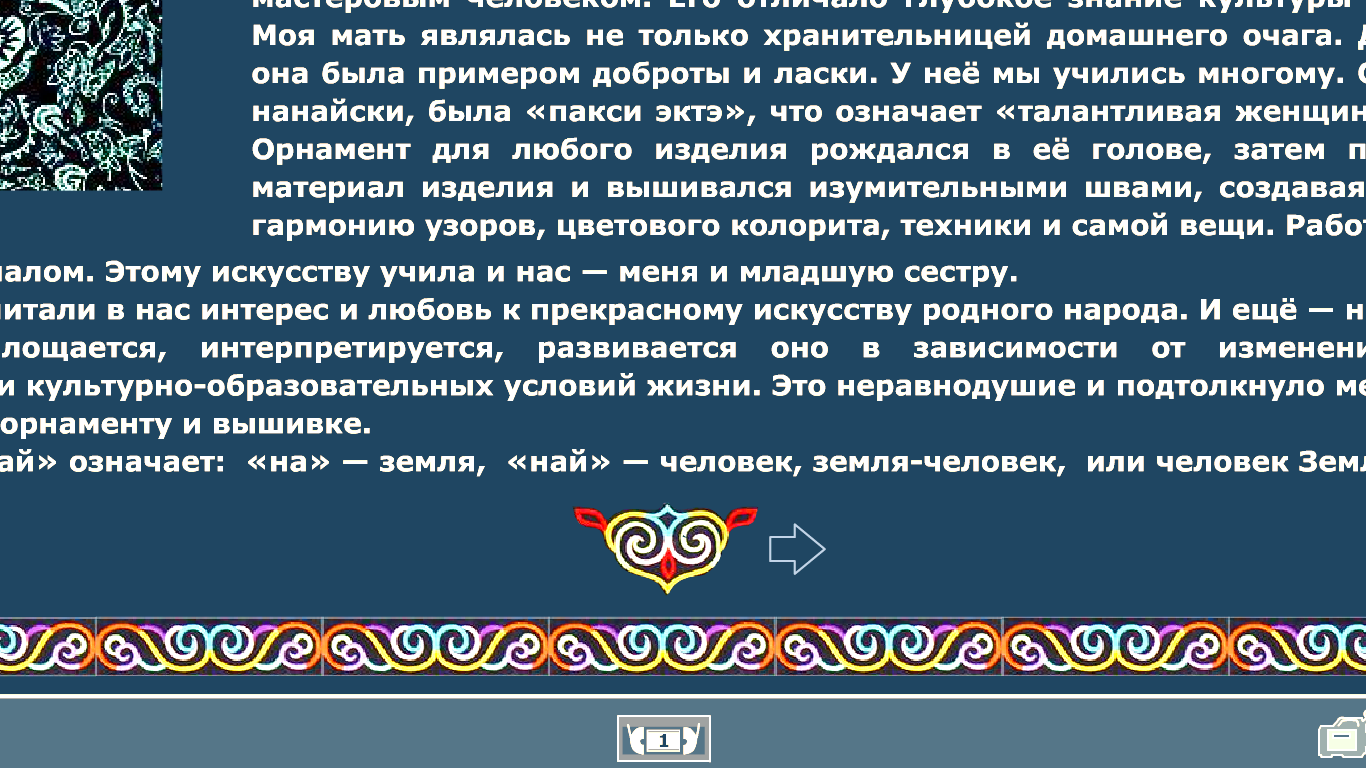 Познавательное развитие
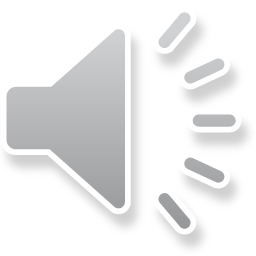 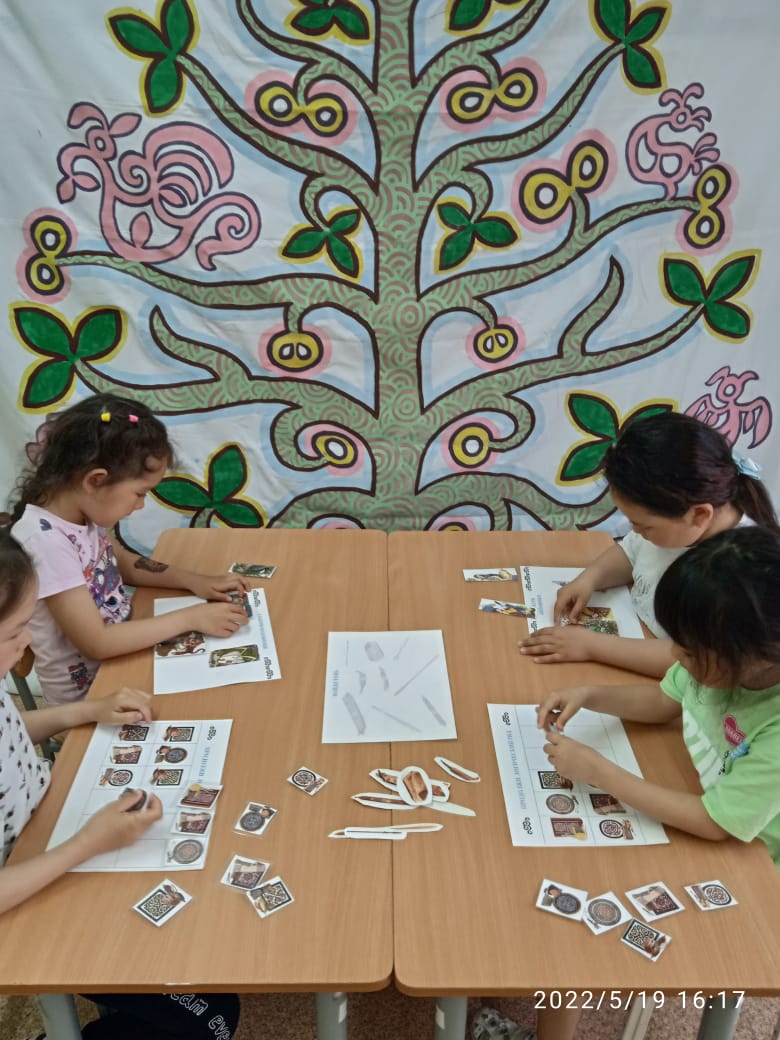 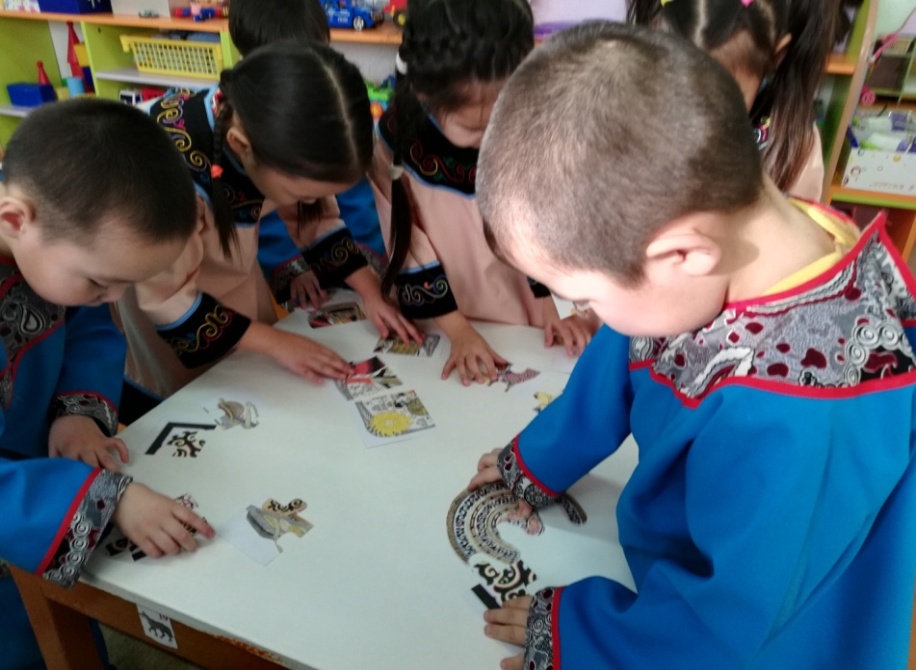 Дидактические игры «Собери пазлы «Нанайские узоры», «Собери логический ряд», «Игры на липучках», «Теневое лото»
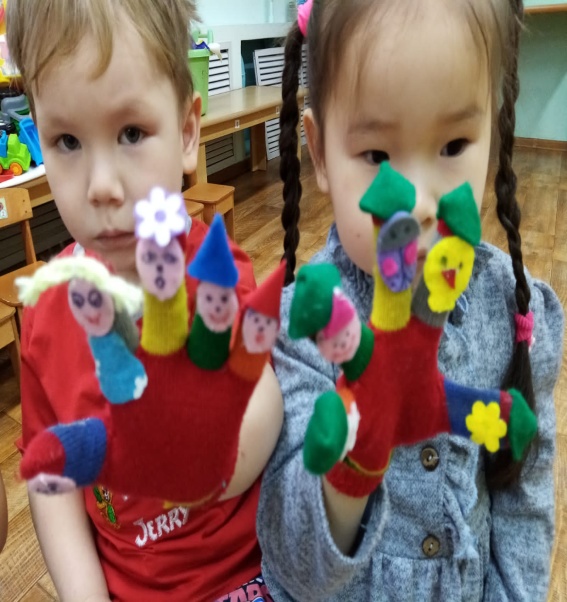 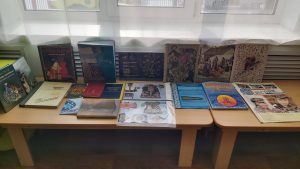 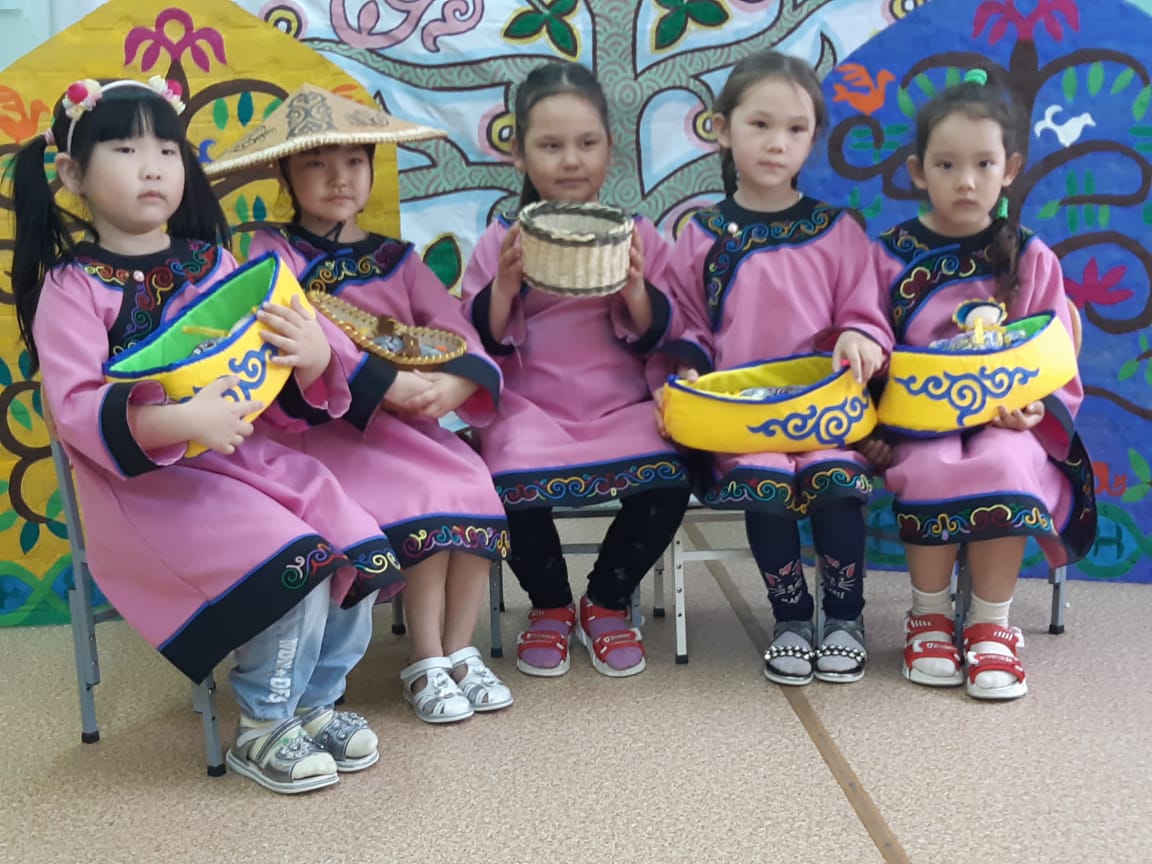 Книжная выставка «Ми урэхэмби нингмансал» Сказки моего детства)
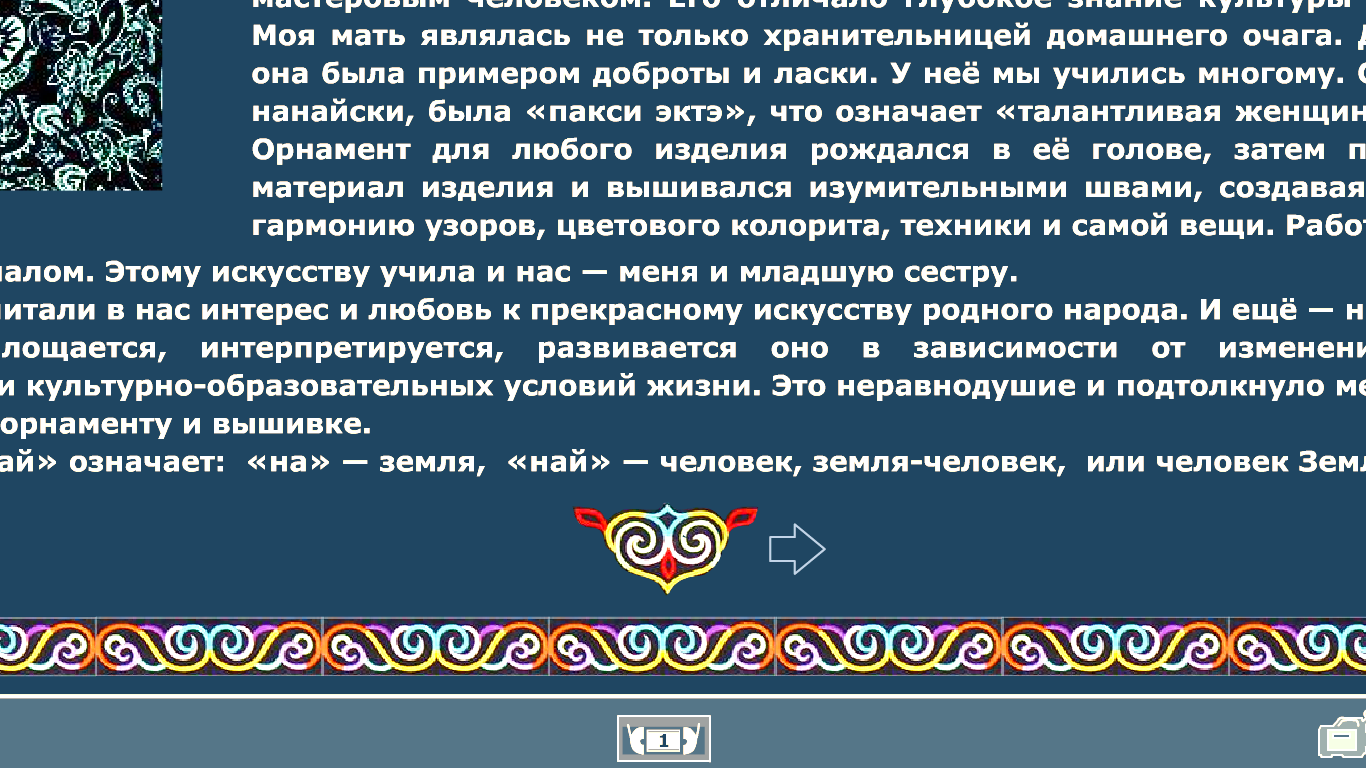 Речевое развитие
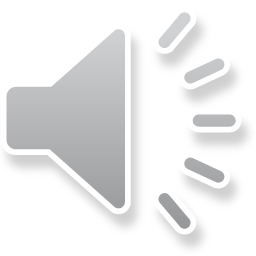 Театральная деятельность
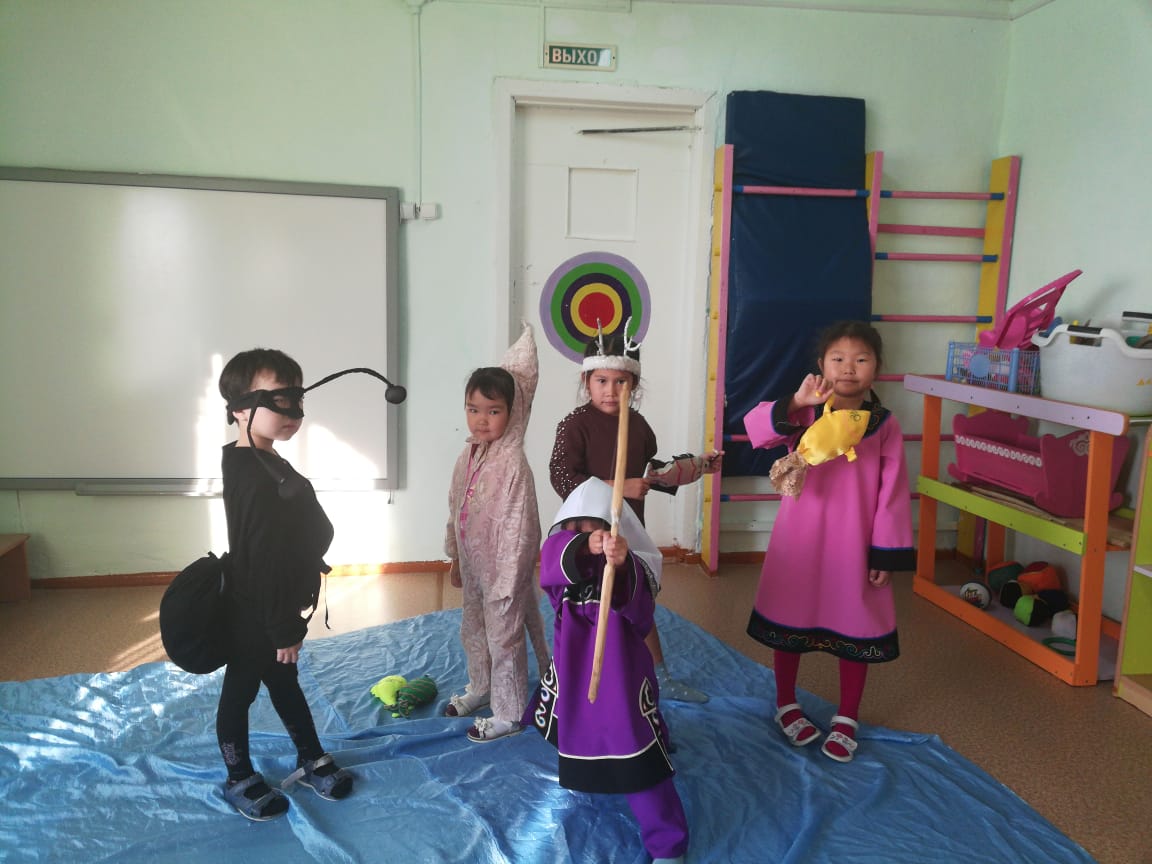 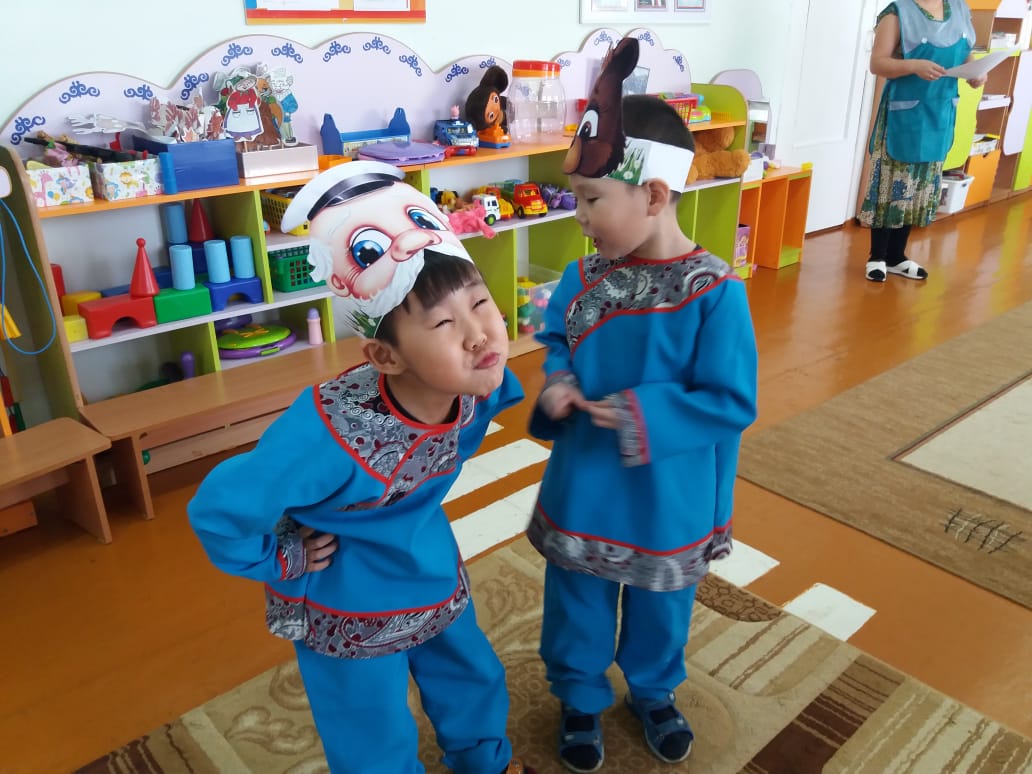 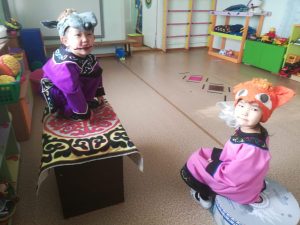 Драматизация сказки   «Мэргэн и его друзья»
драматизация нанайской сказки «Енгур и соли» (Волк и лиса)
Драматизация сказки «Тасима» (по р.н.с. «Колобок»)
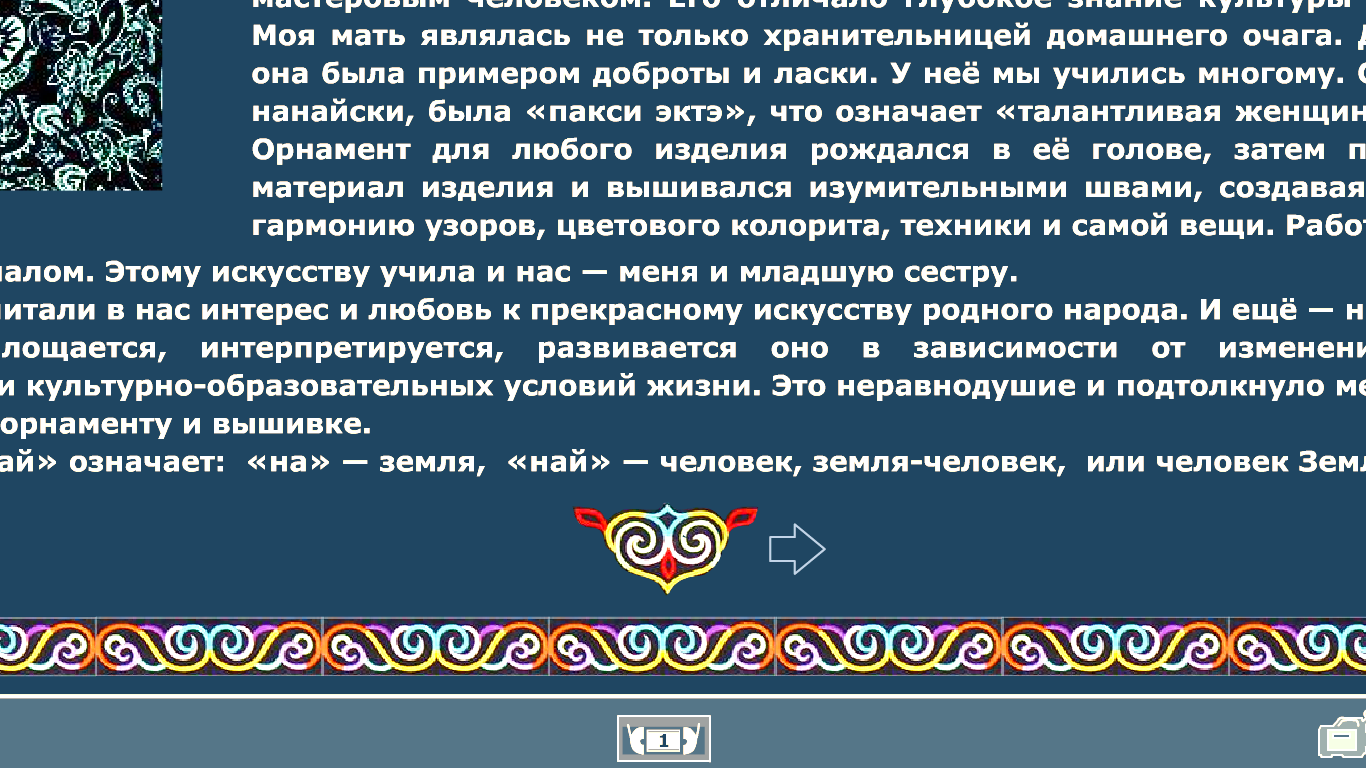 Физическое развитие
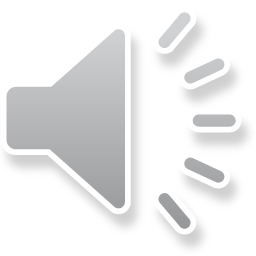 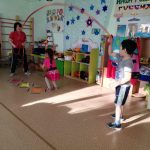 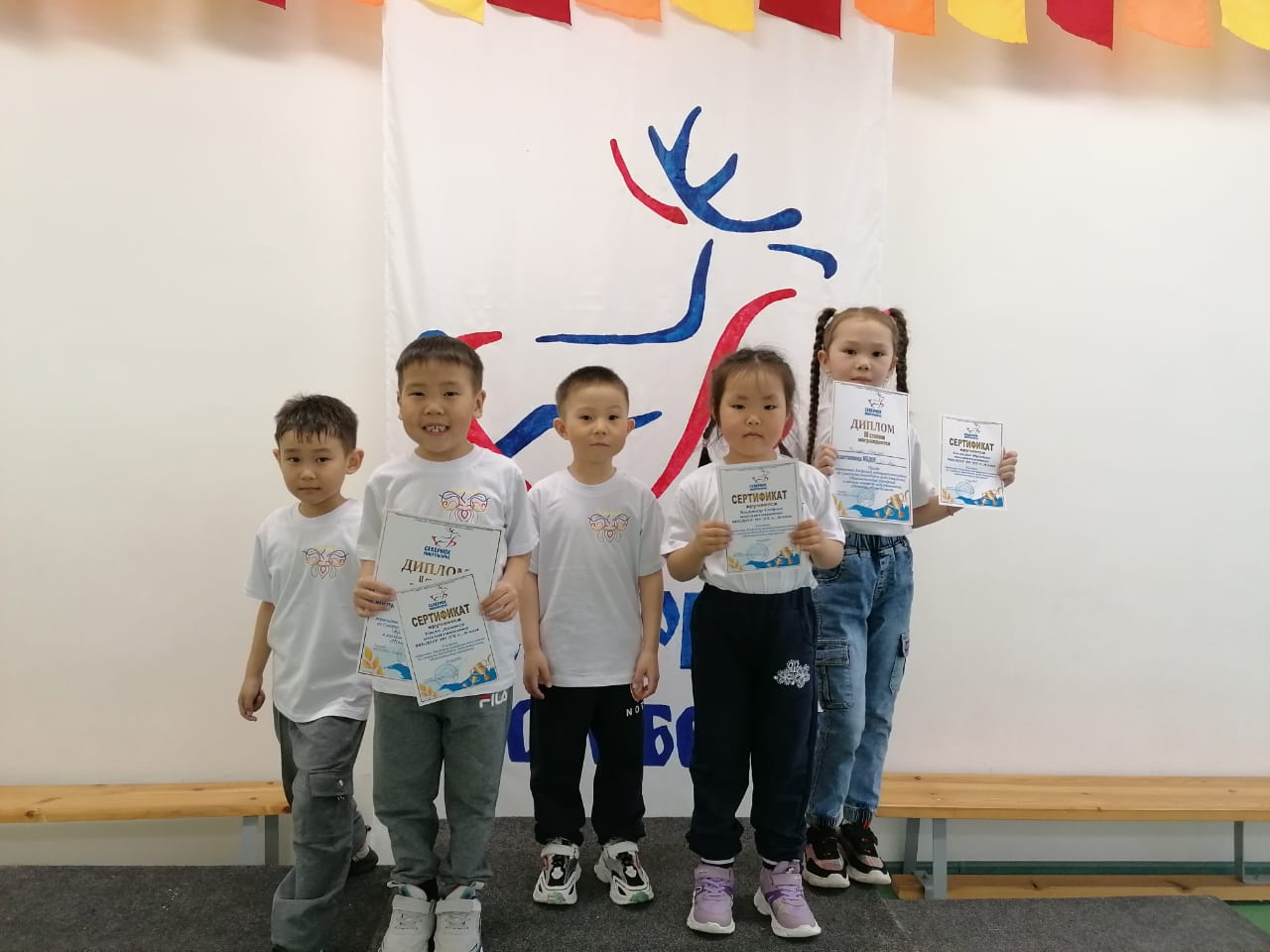 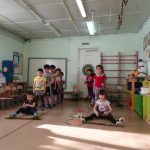 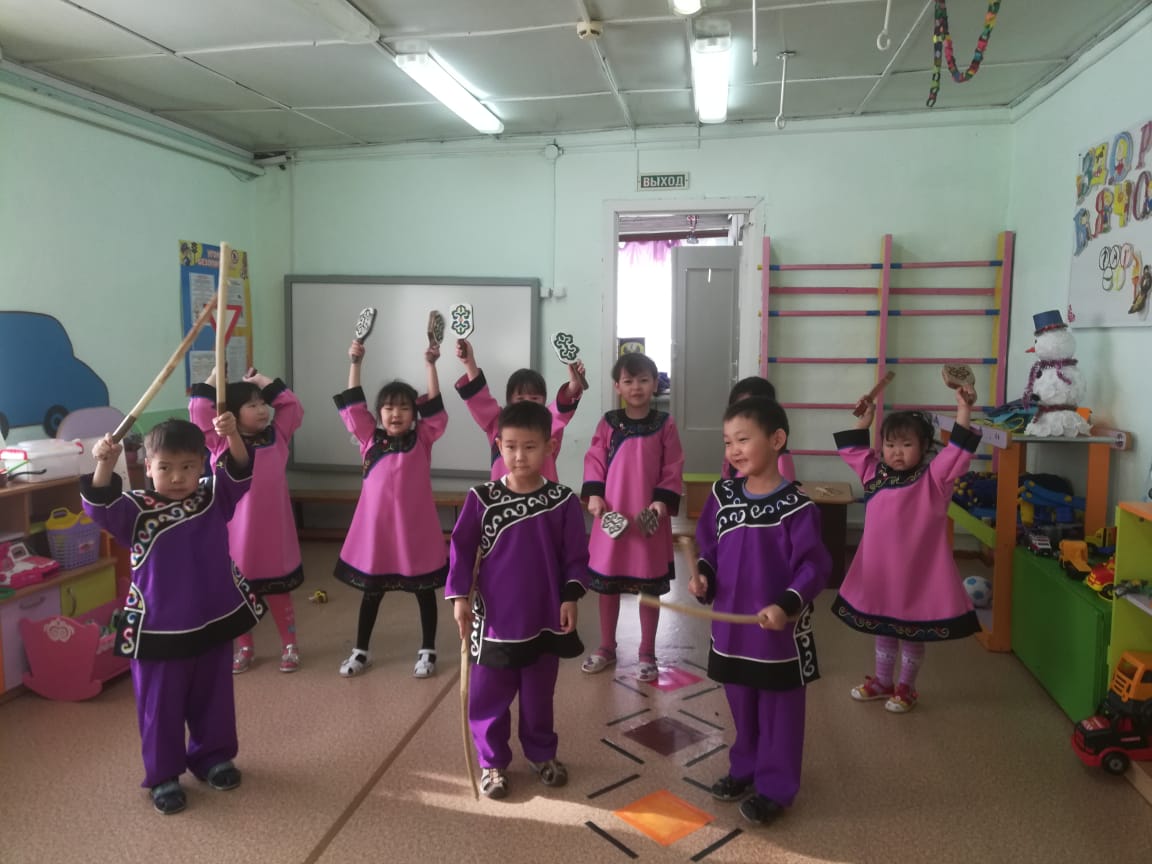 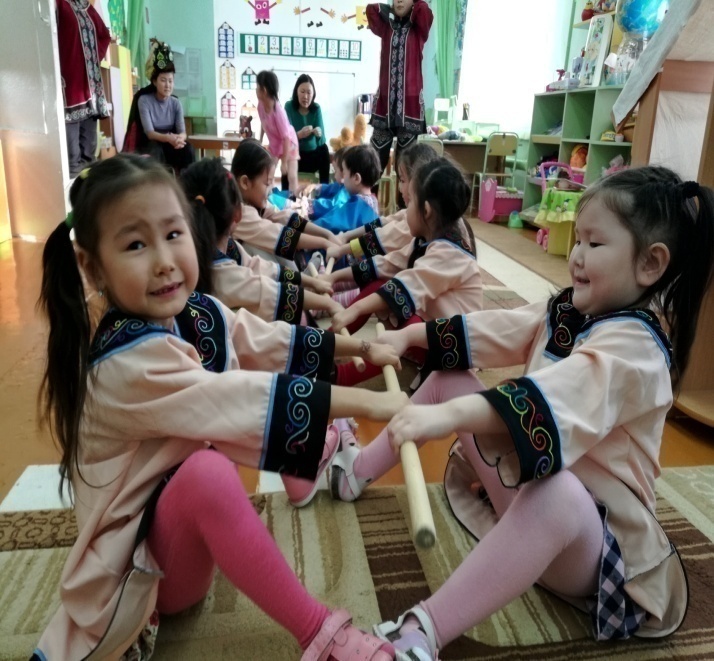 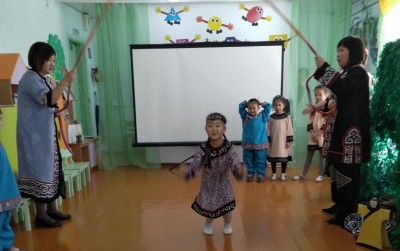 Художественно-эстетическое развитие
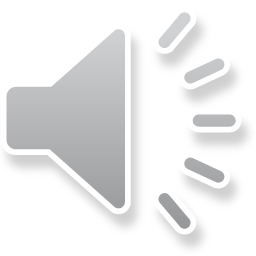 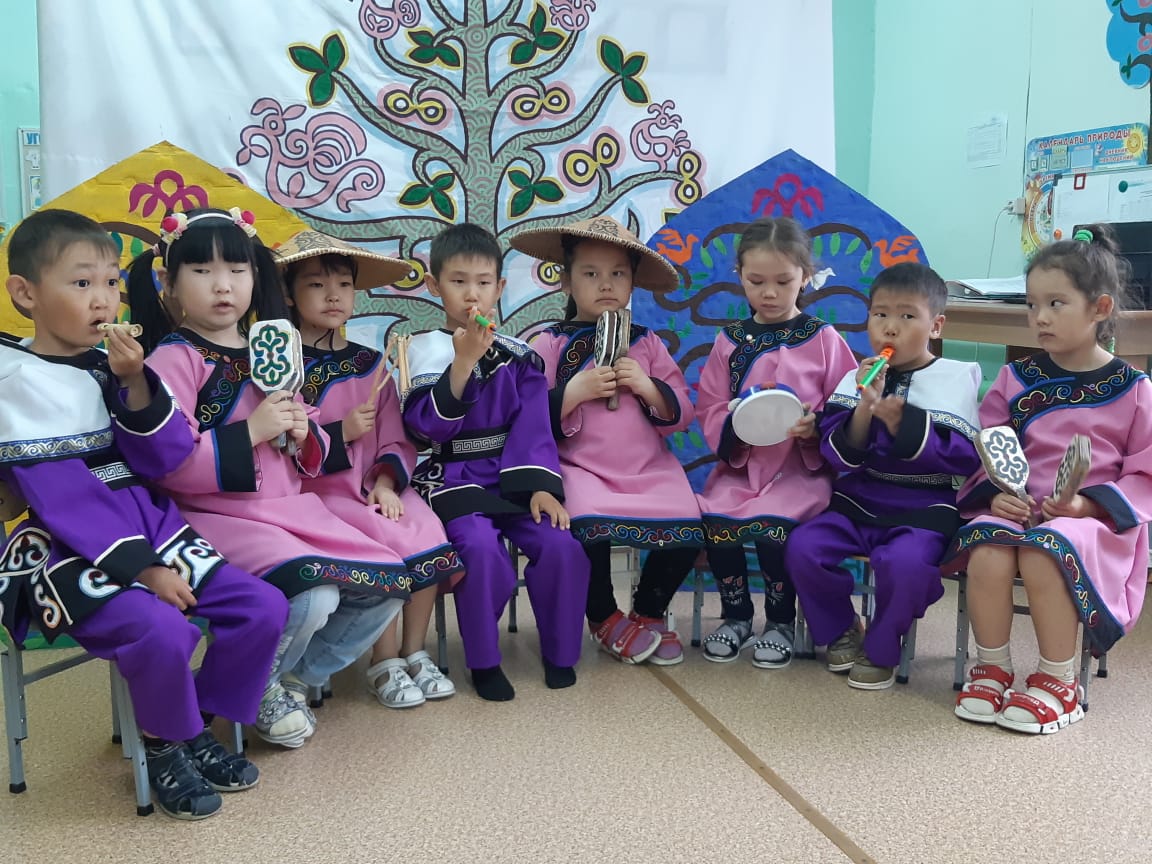 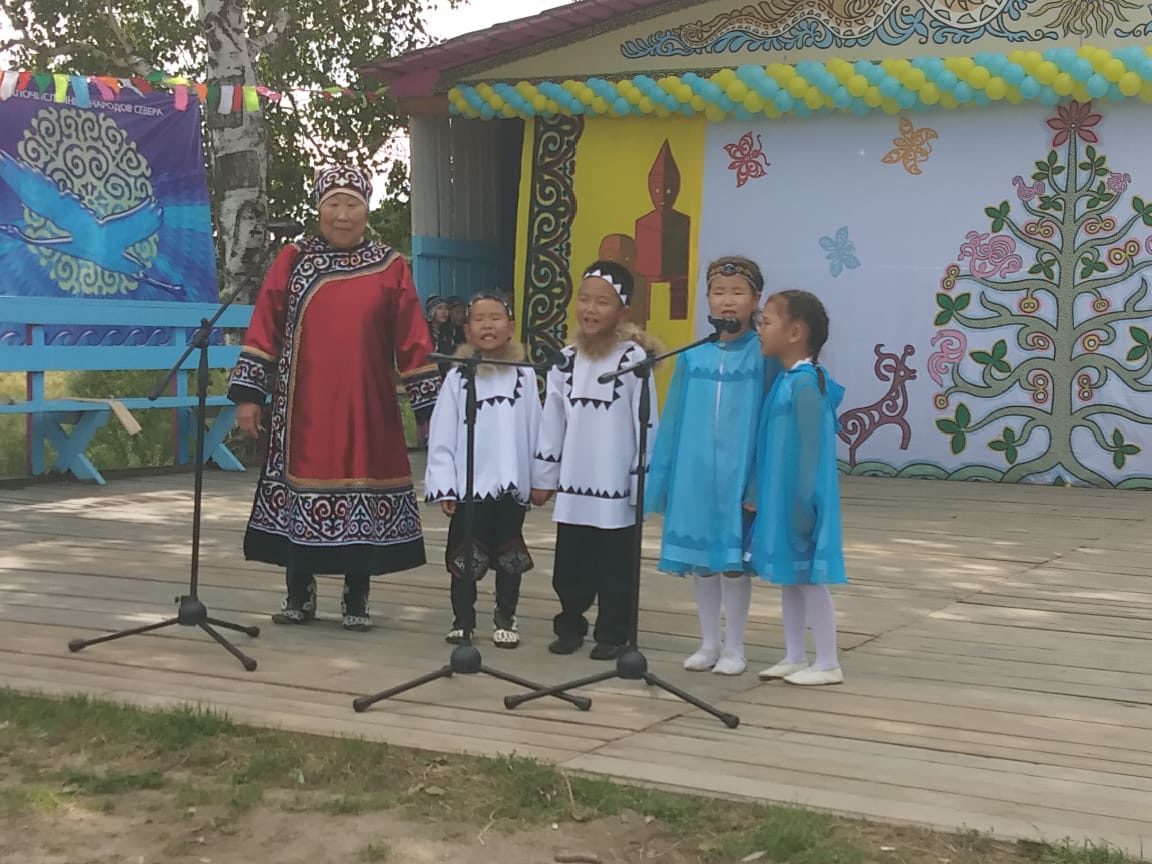 Участие в концерте ко  Дню села
Исполнение шумового оркестра
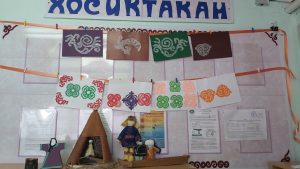 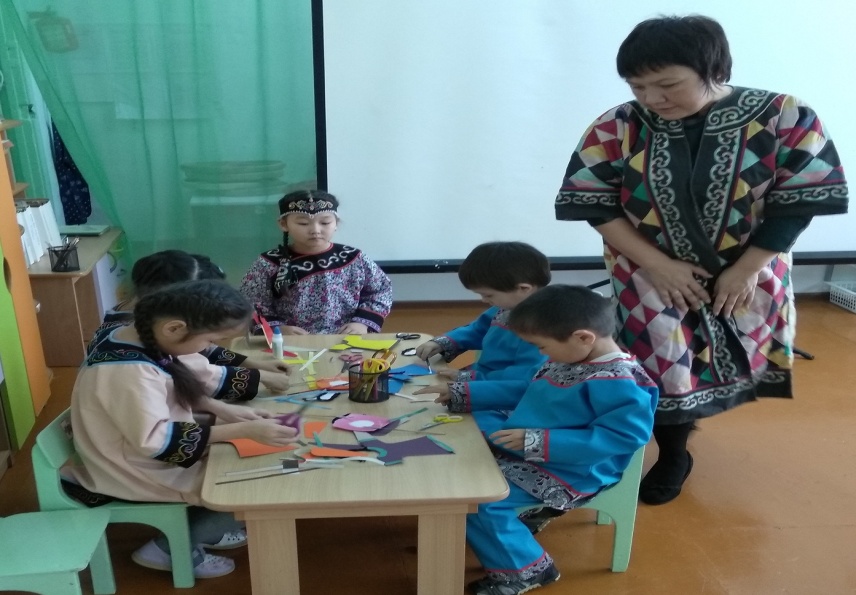 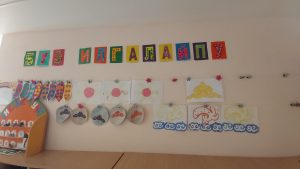 ИЗО деятельность
Социально-коммуникативное развитие
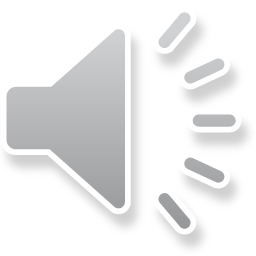 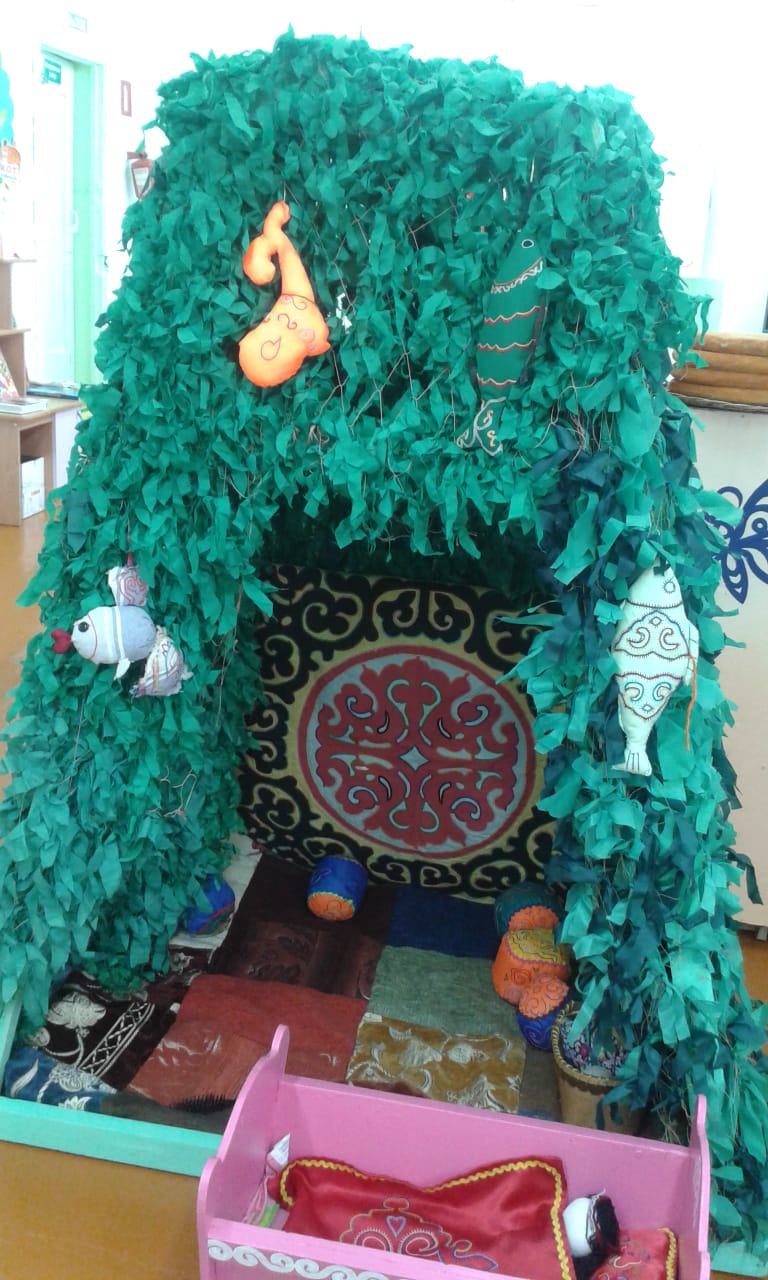 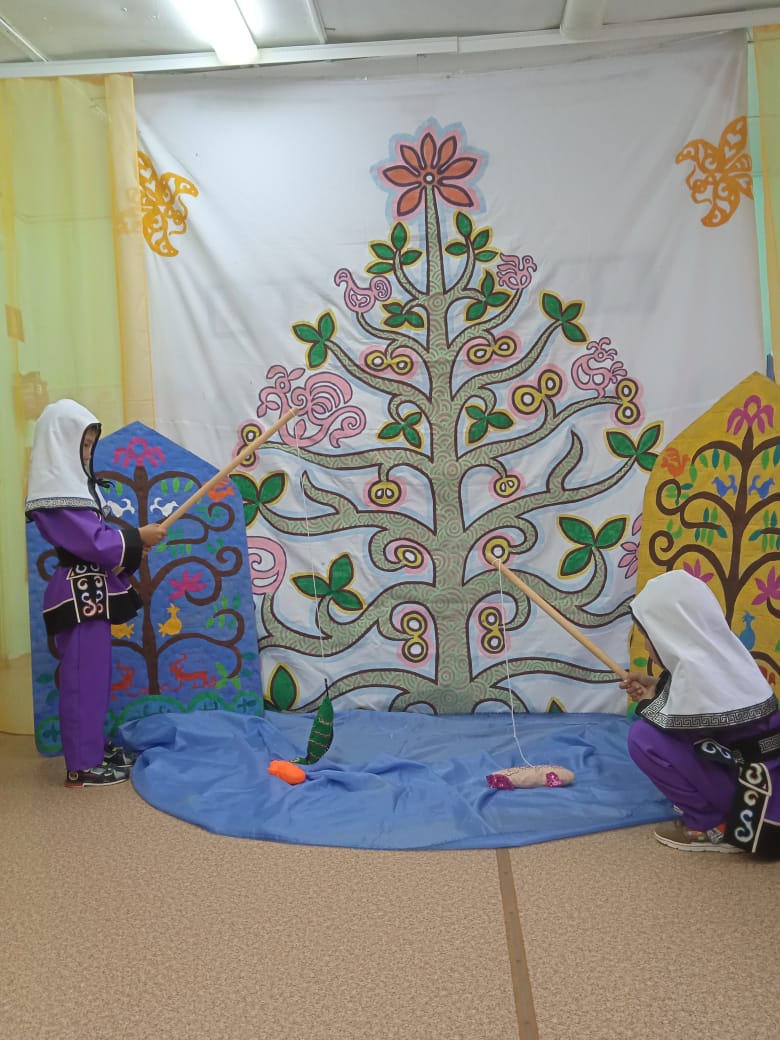 Сюжетно-ролевая игра «Семья»
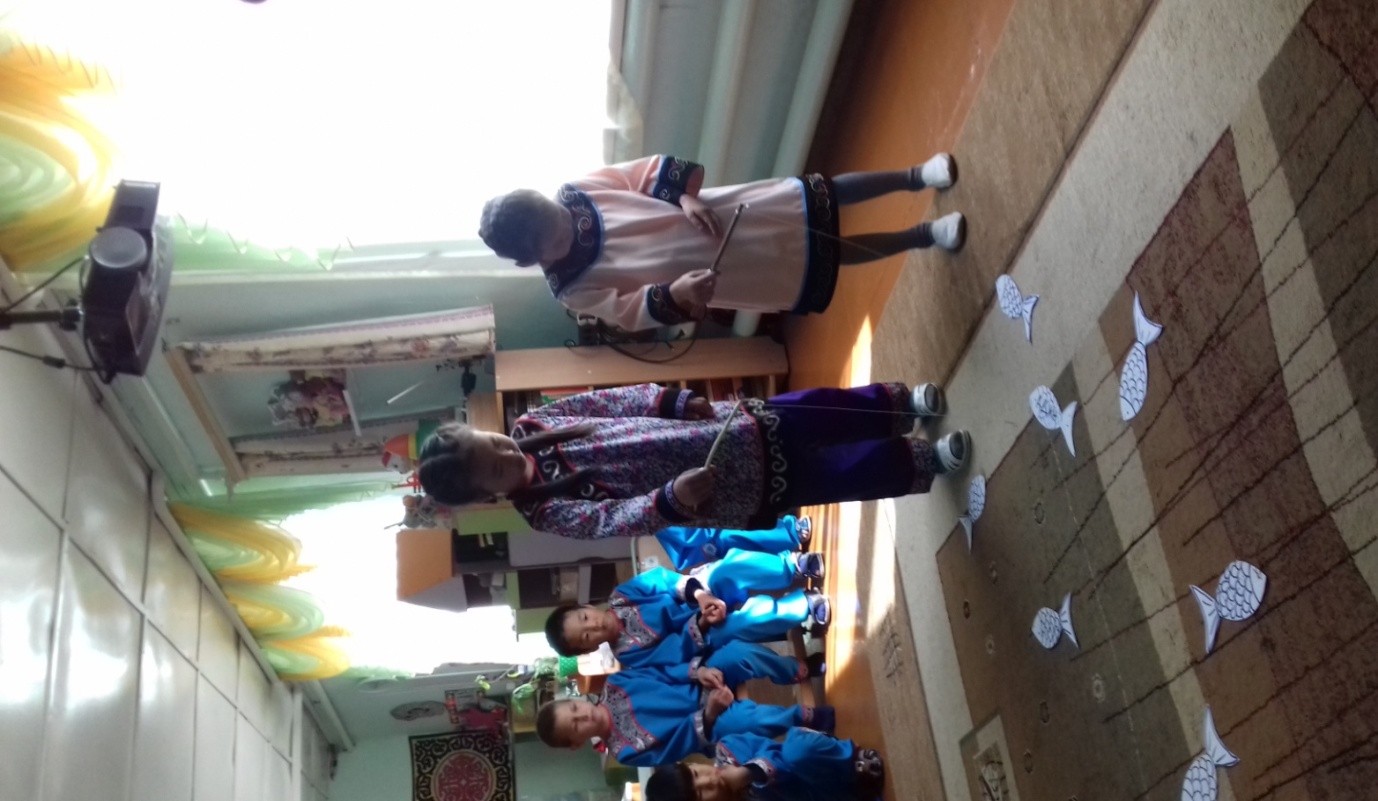 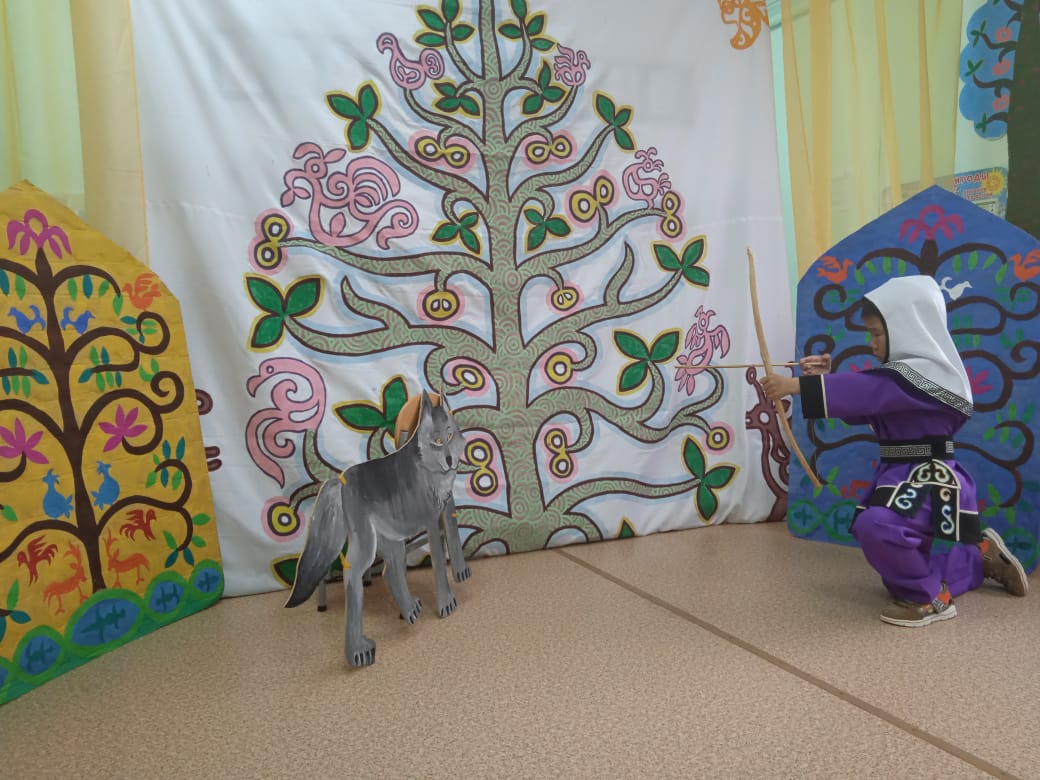 Сюжетно-ролевая игра «Рыбаки»
Сюжетно-ролевая игра «Охотники»
Работа с педагогическими кадрами
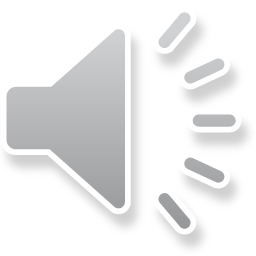 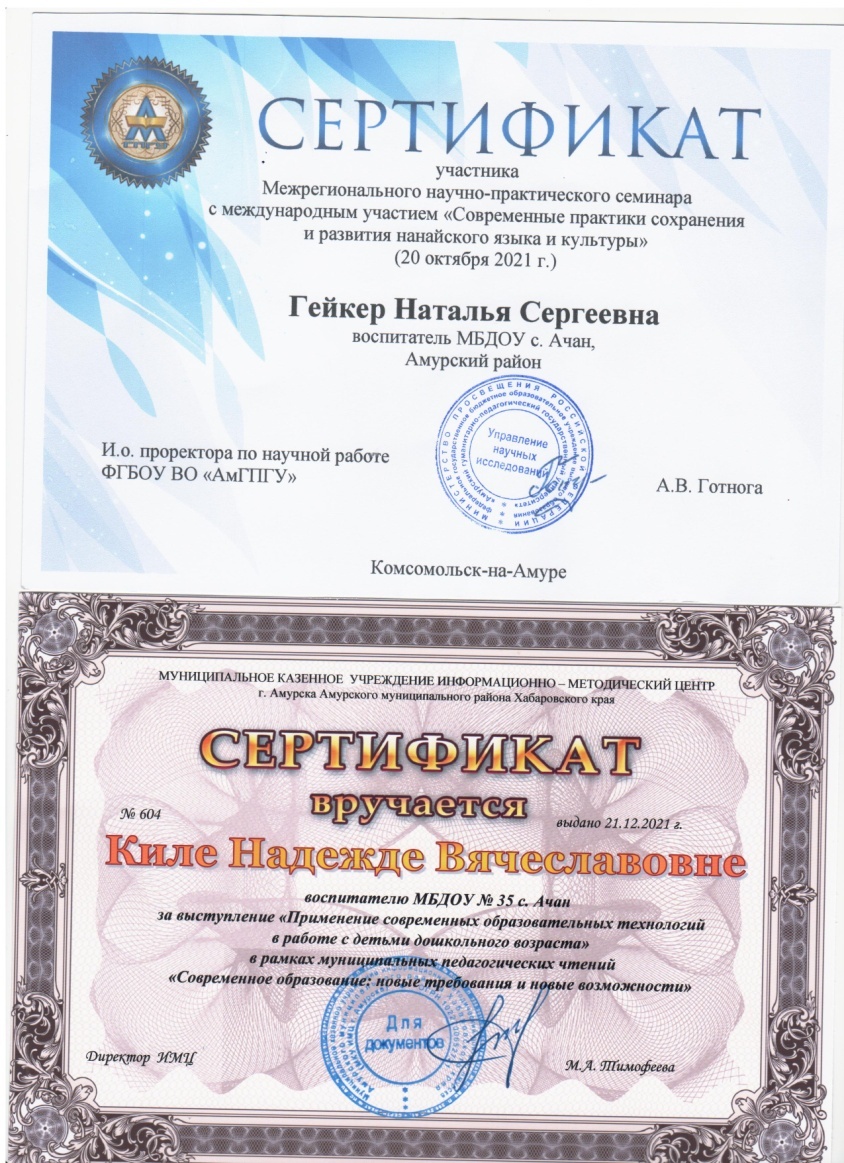 Всероссийский уровень
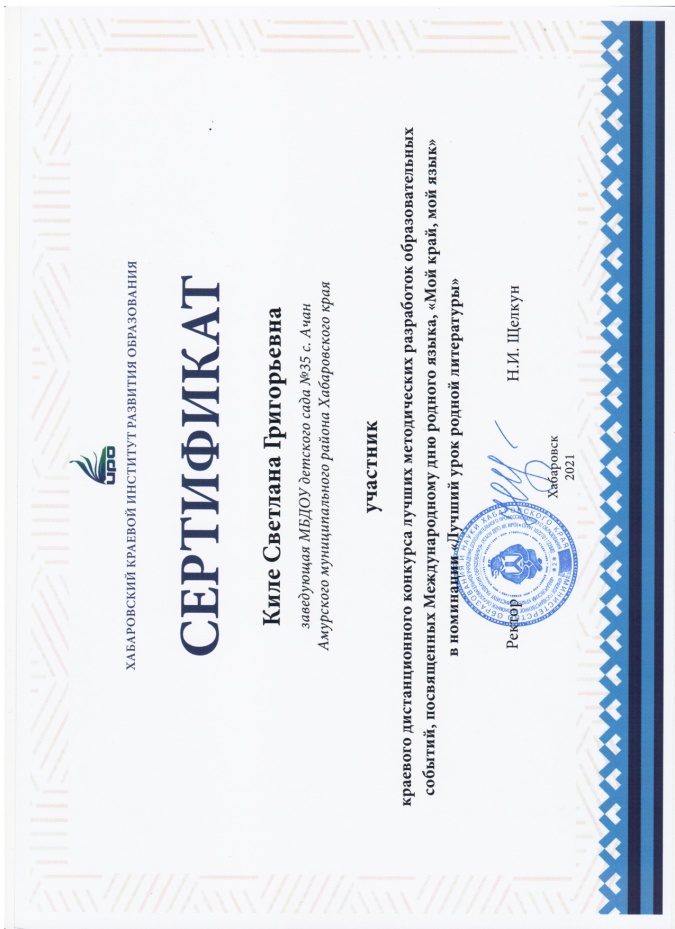 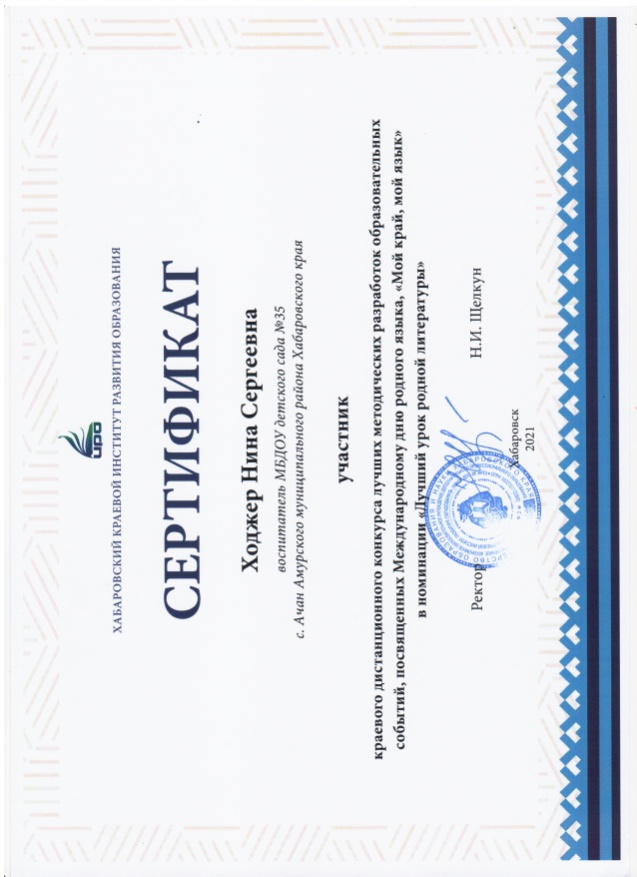 Региональный уровень
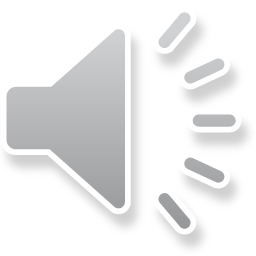 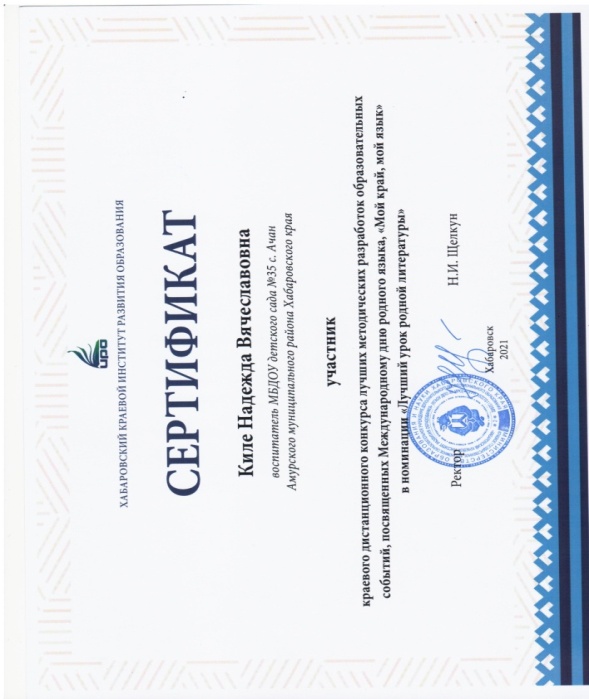 Муниципальный уровень
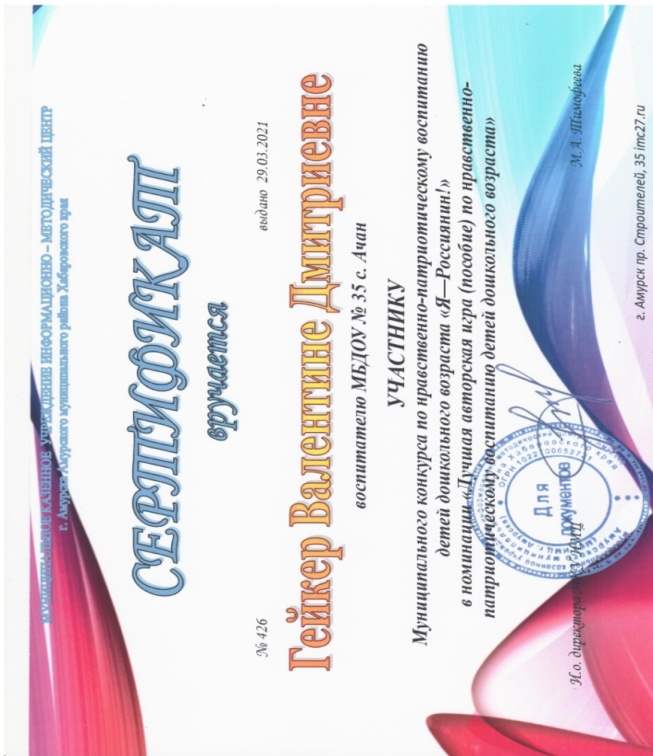 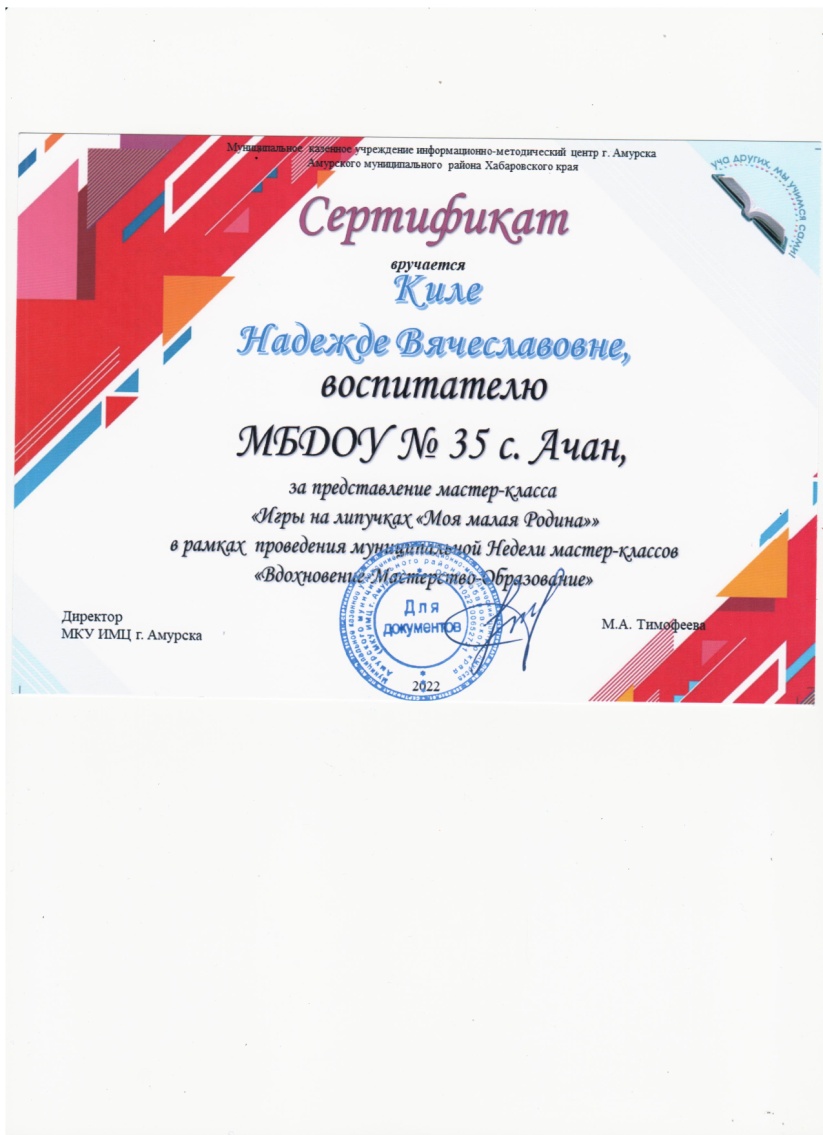 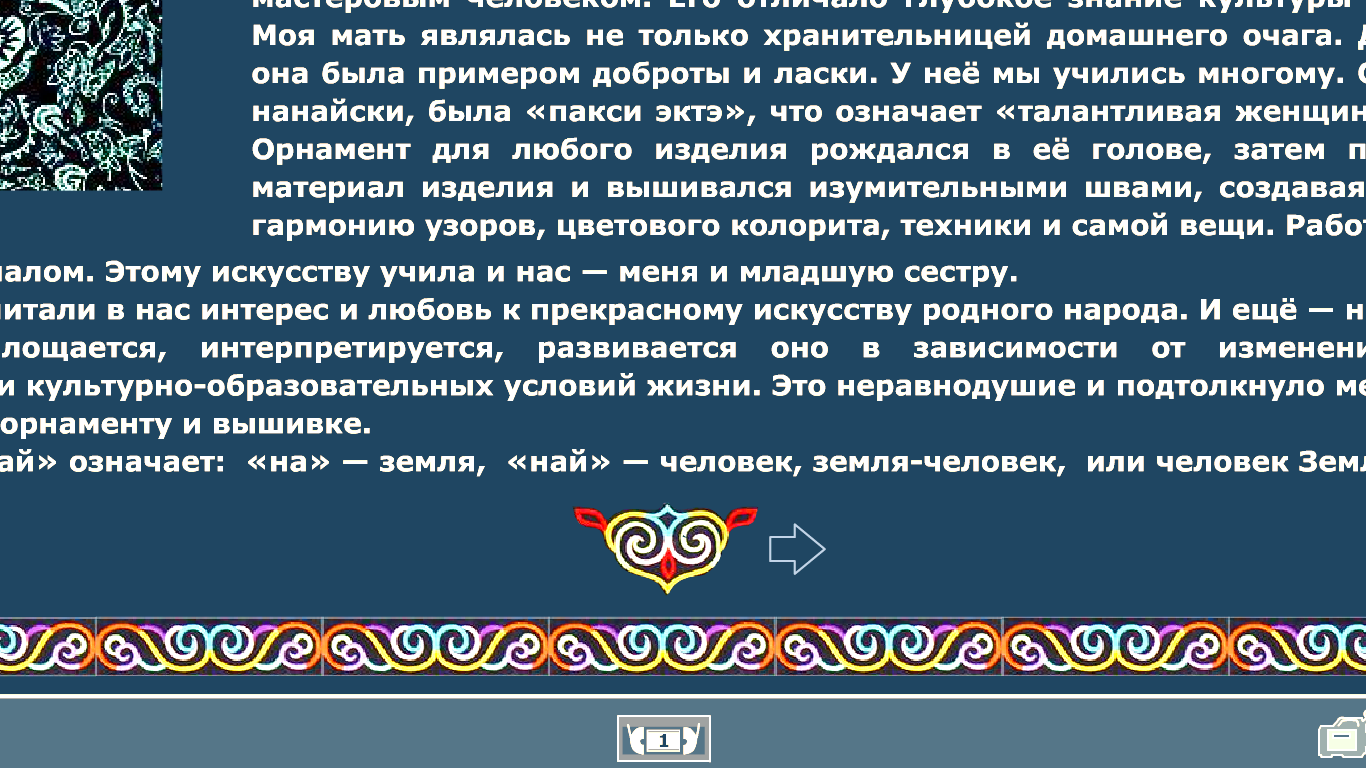 Создание предметно-развивающей среды
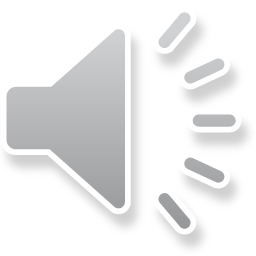 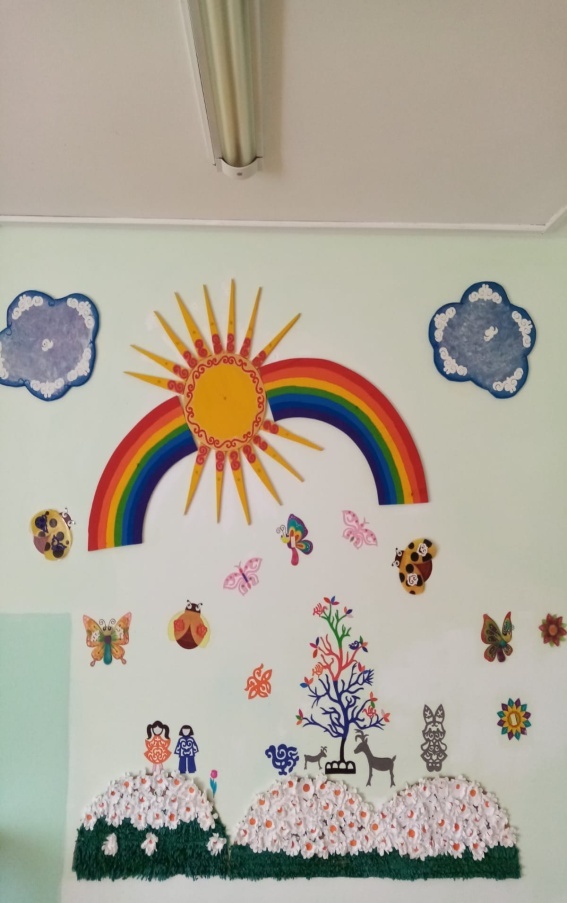 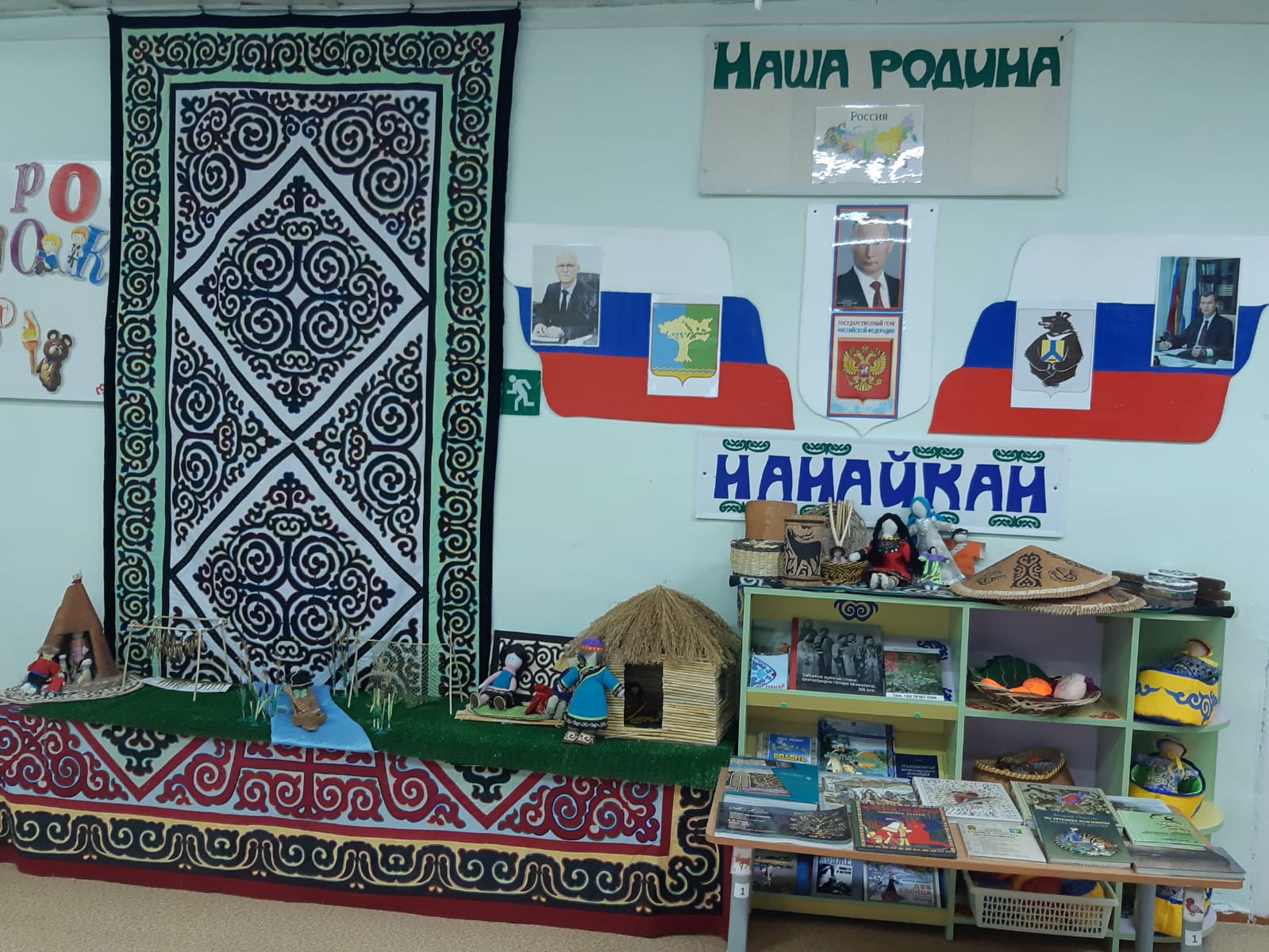 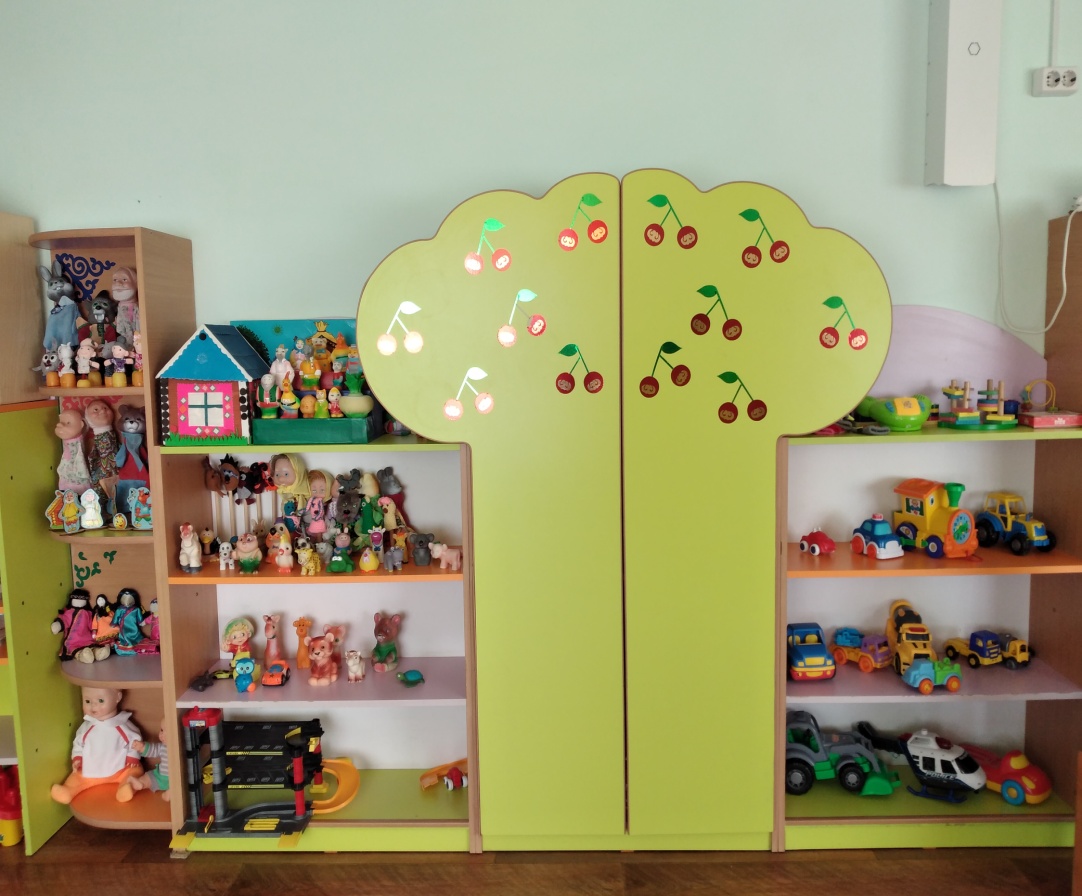 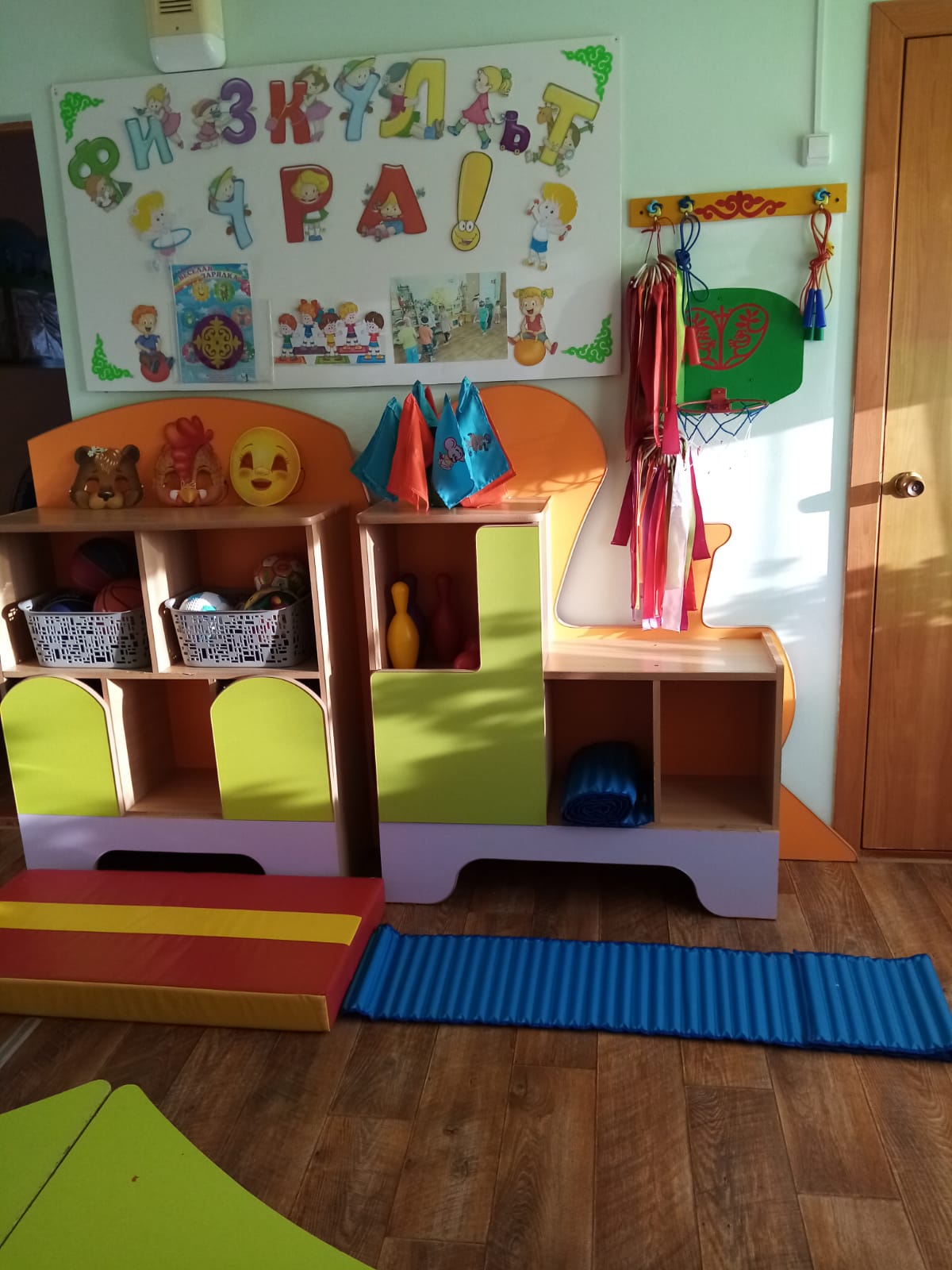 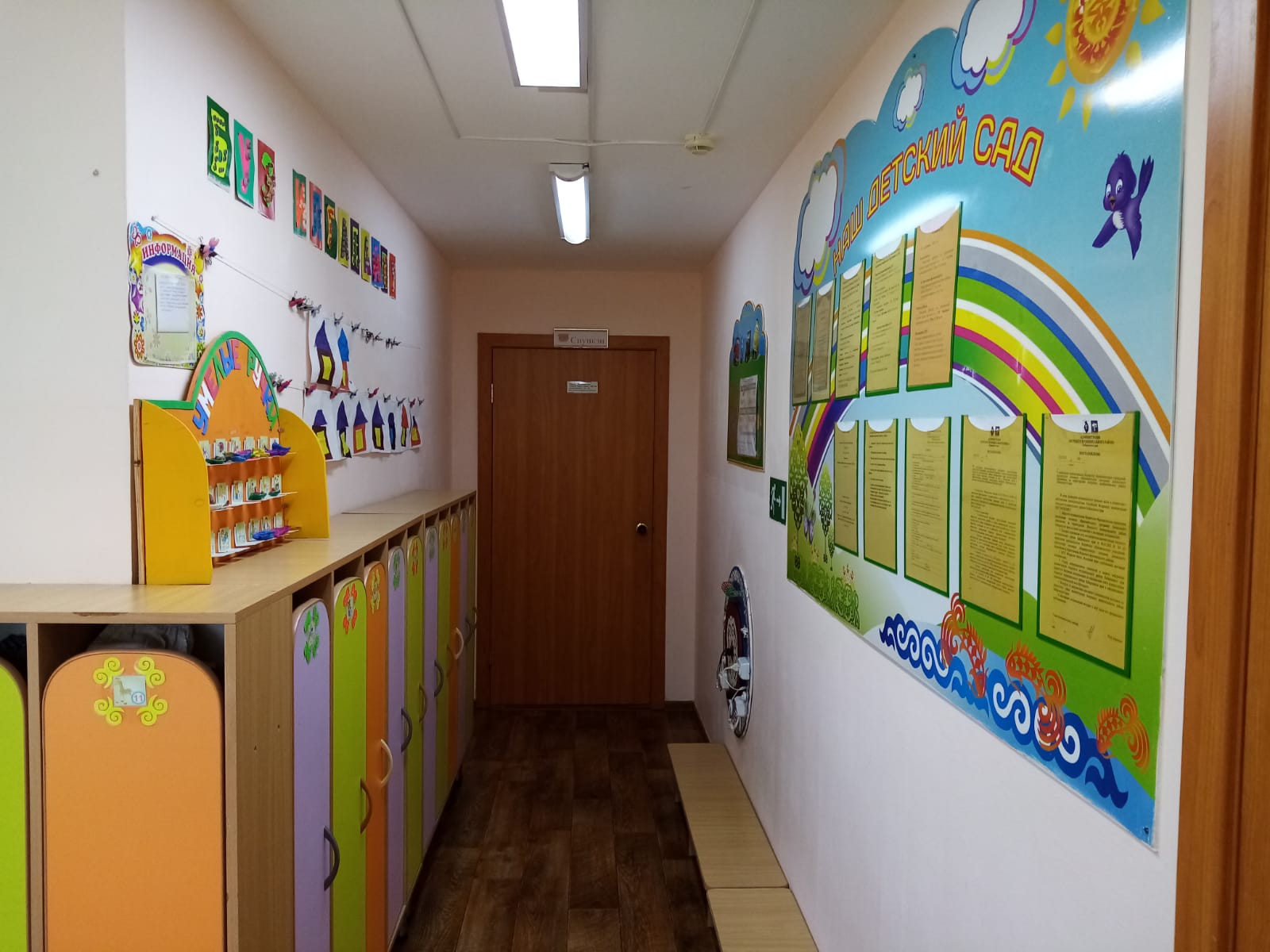 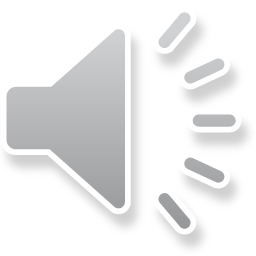 Создание предметно-развивающей среды
Бизиборды «Ковер», «Халат»
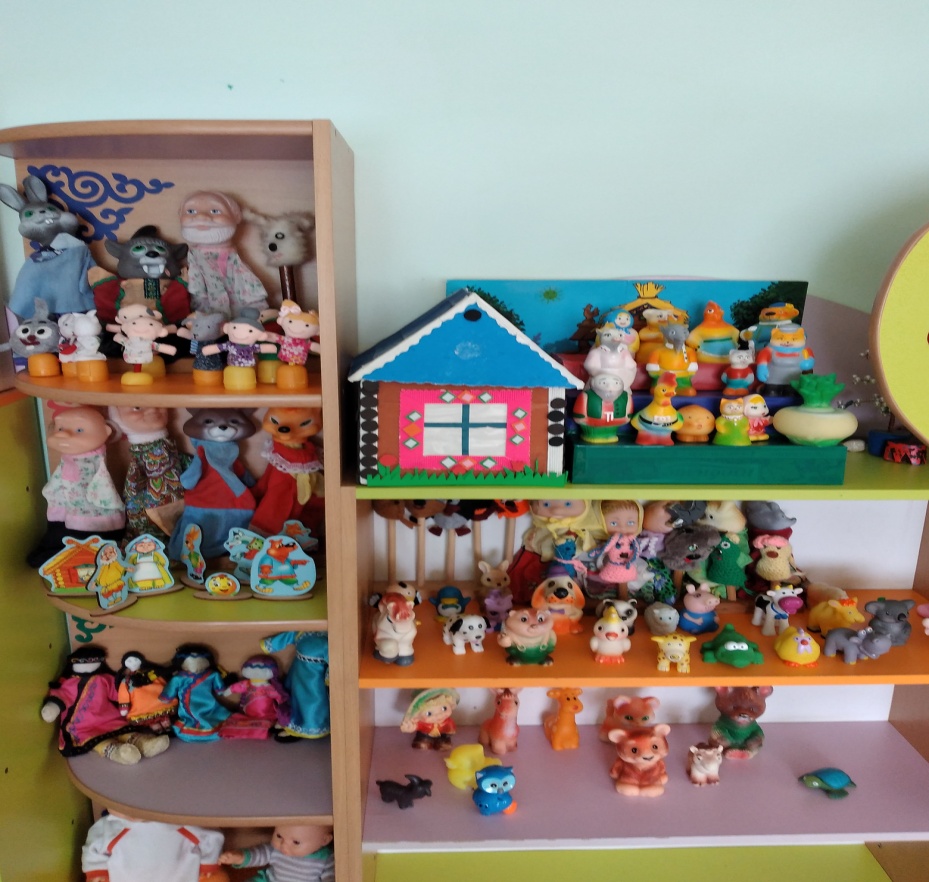 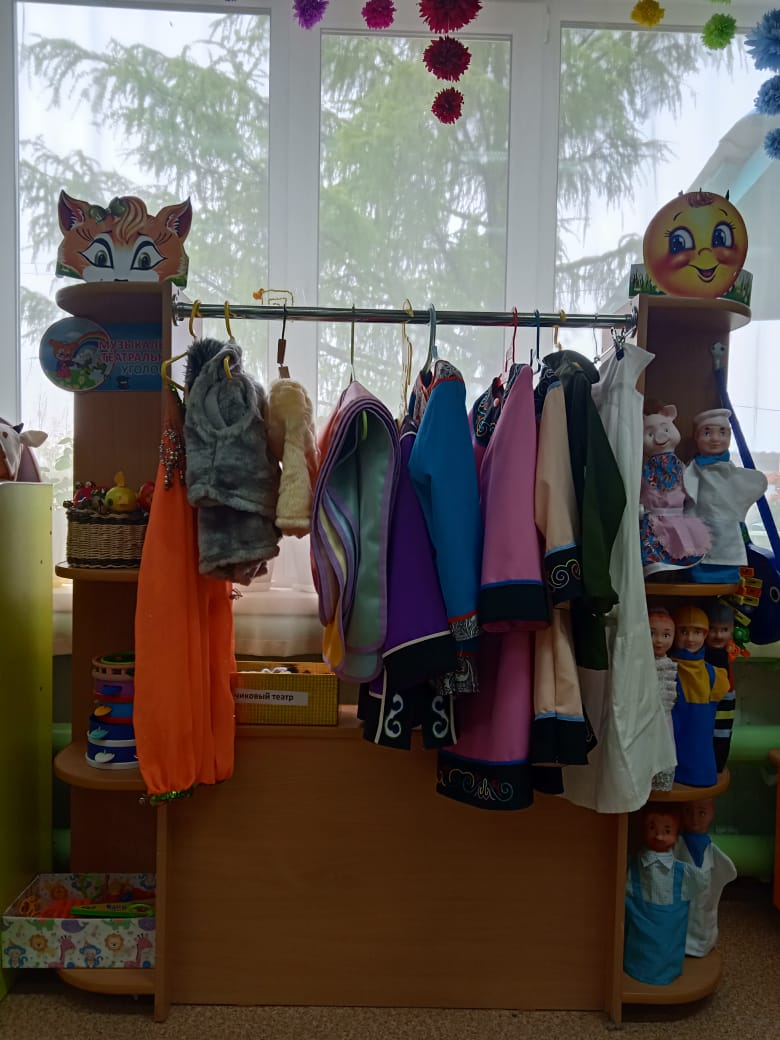 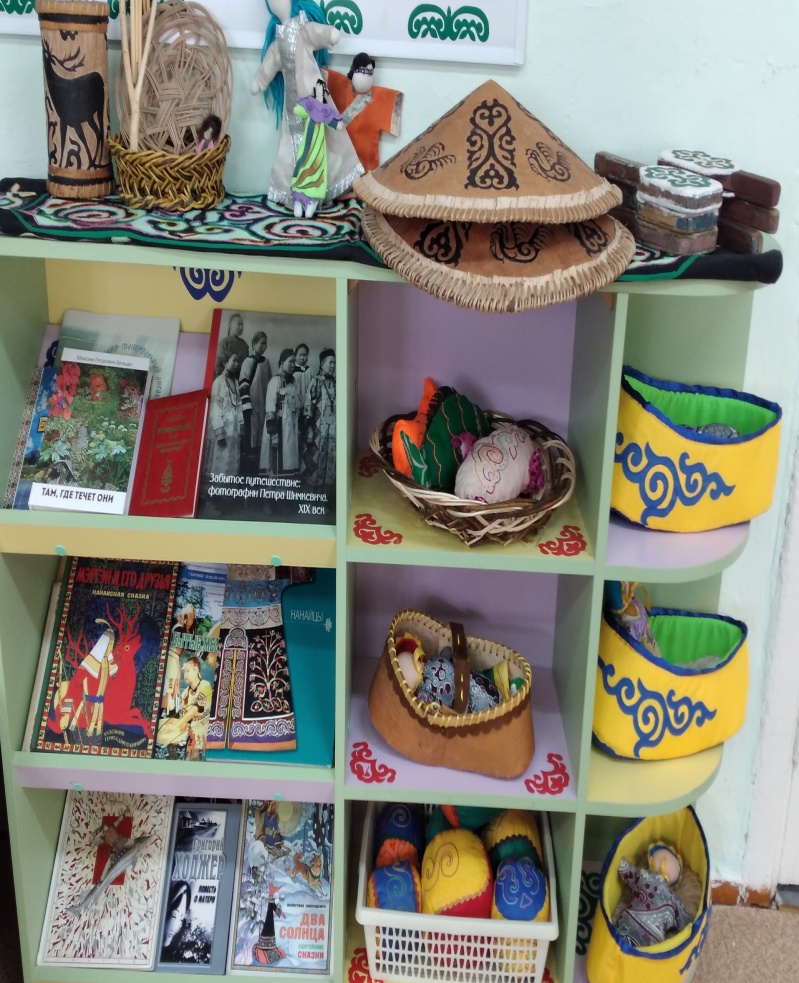 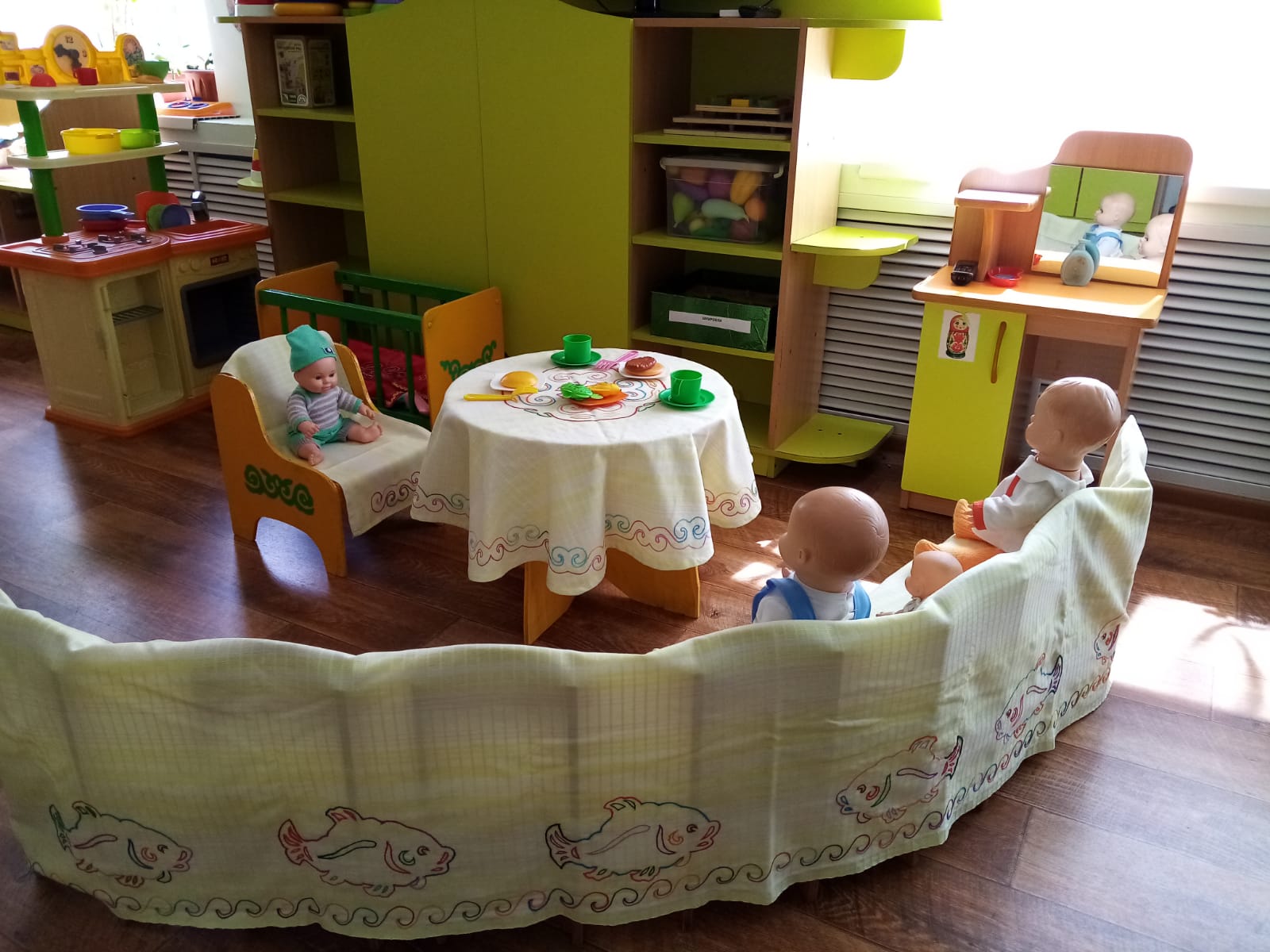 Организация эффективного взаимодействия дошкольного образовательного учреждения и семьи
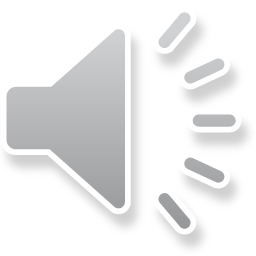 Конкурс «Семейный сундучок», 
победитель - Ходжер Александр
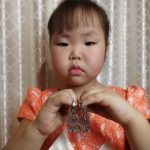 «Семейная коллекция» — Ходжер Софья «Серьги моей прапрабабушки»
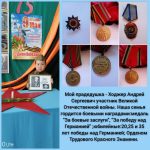 Совместные мероприятия с семьями воспитанников
Конкурс «Лучшее национальное блюдо!»
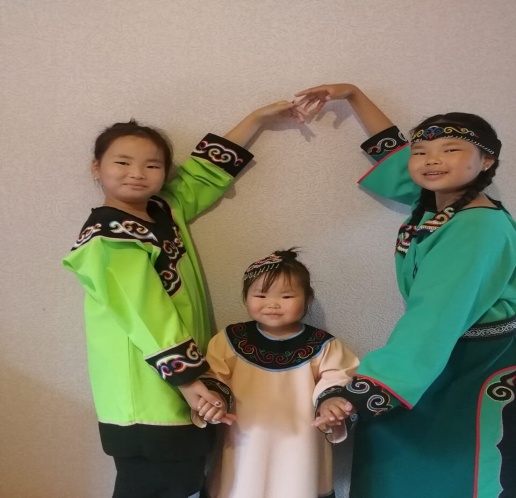 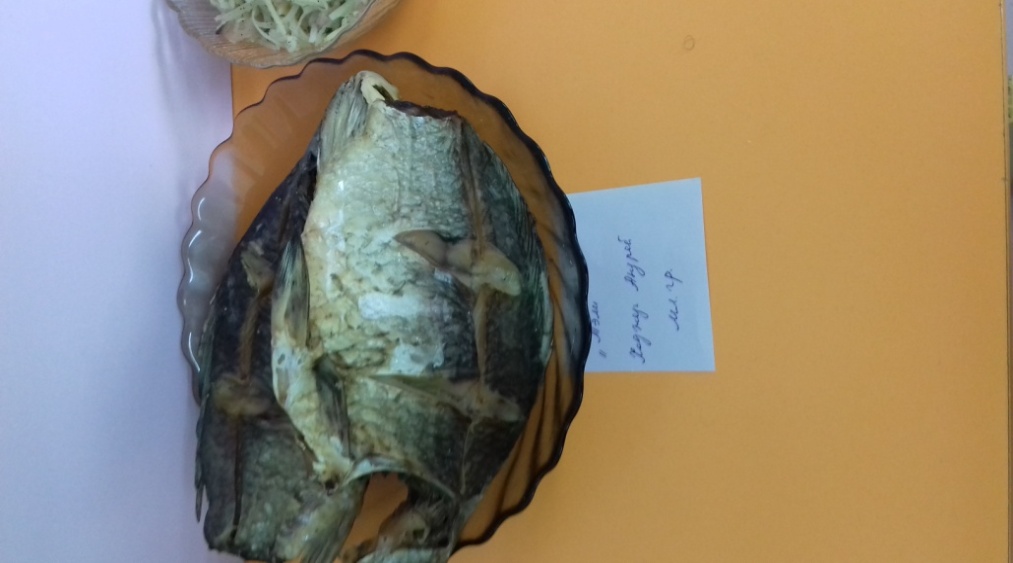 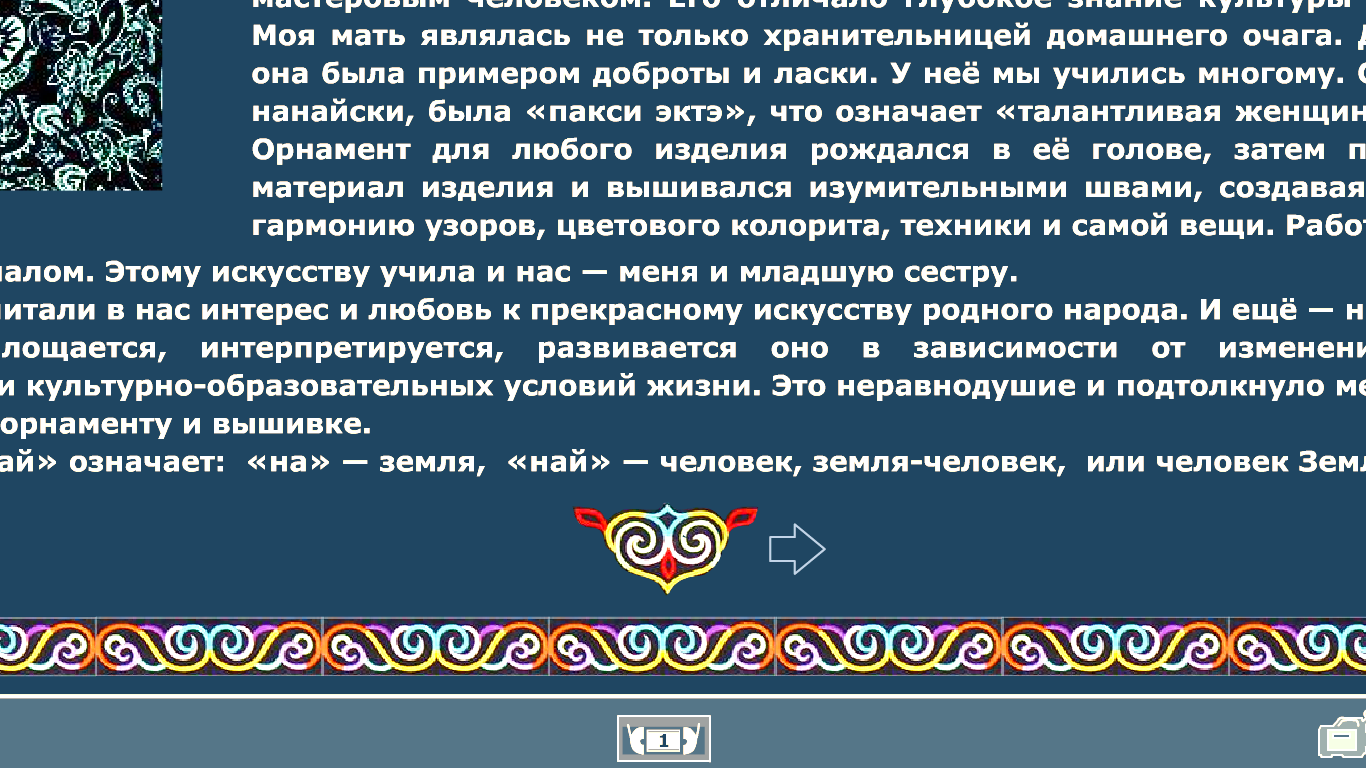 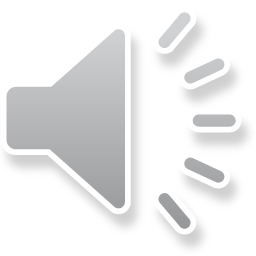 В результате
• созданы условия для изучения родного языка в НОД, совместной деятельности, в ходе режимных моментов;
• повышение роста профессиональной компетентности педагогов ДОУ в области этнокультурного воспитания дошкольников;
• организовано взаимодействие с семьей;
• пополнение и обогащение развивающей предметно-пространственной среды материалами о родном крае
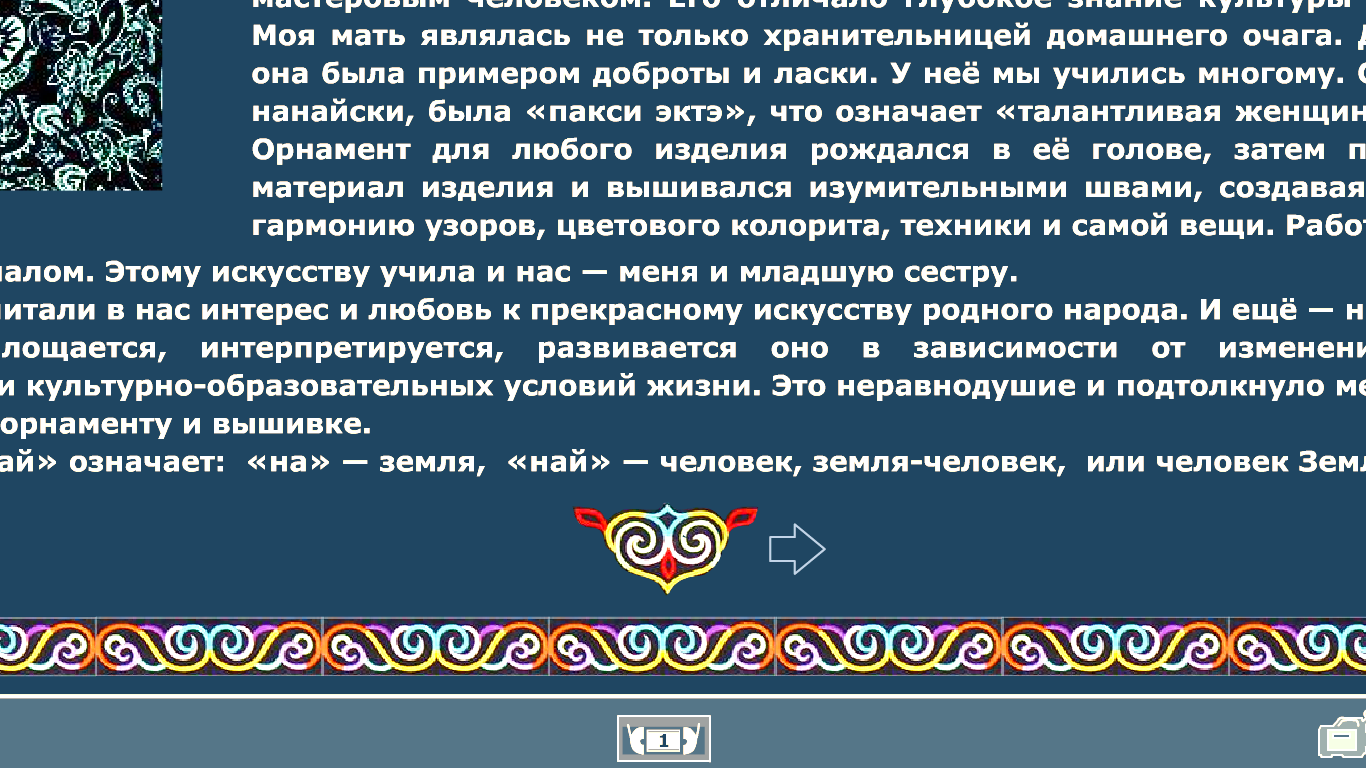 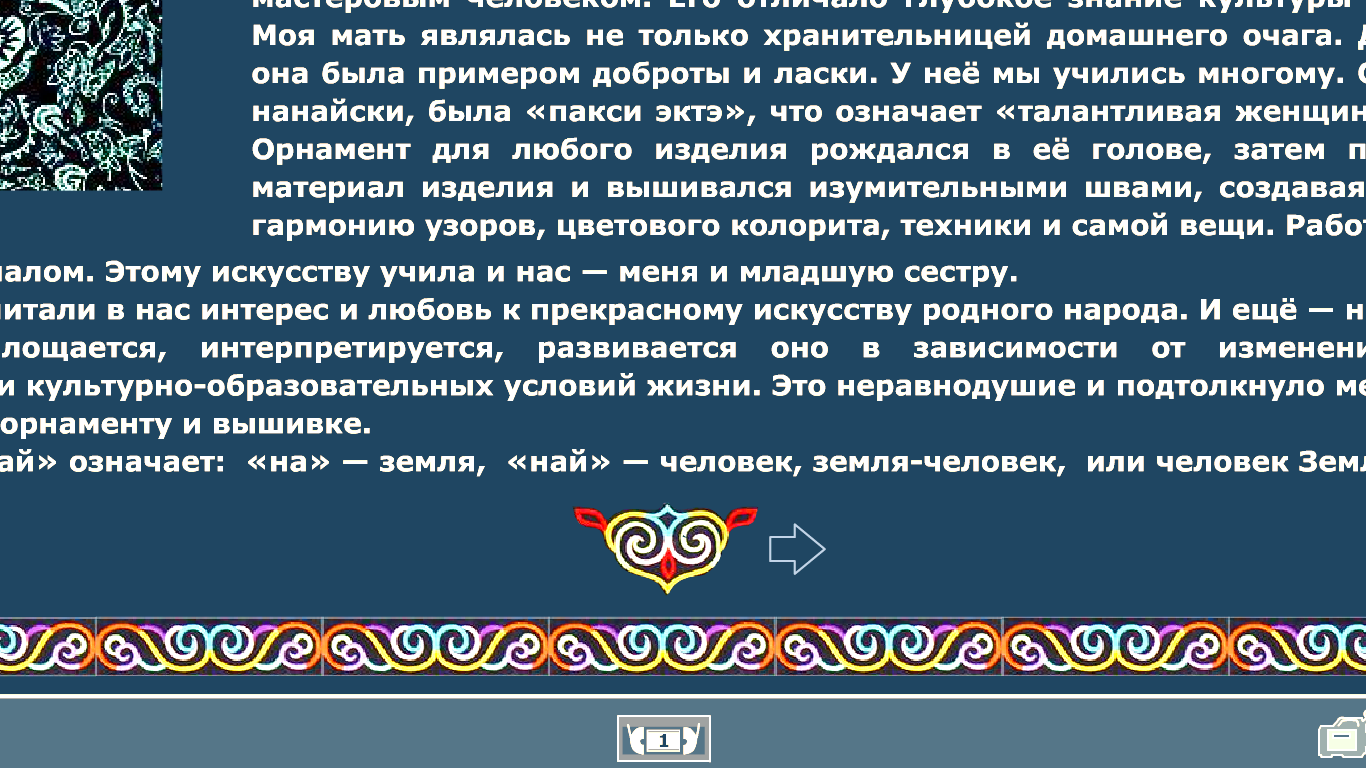 Спасибо за внимание!
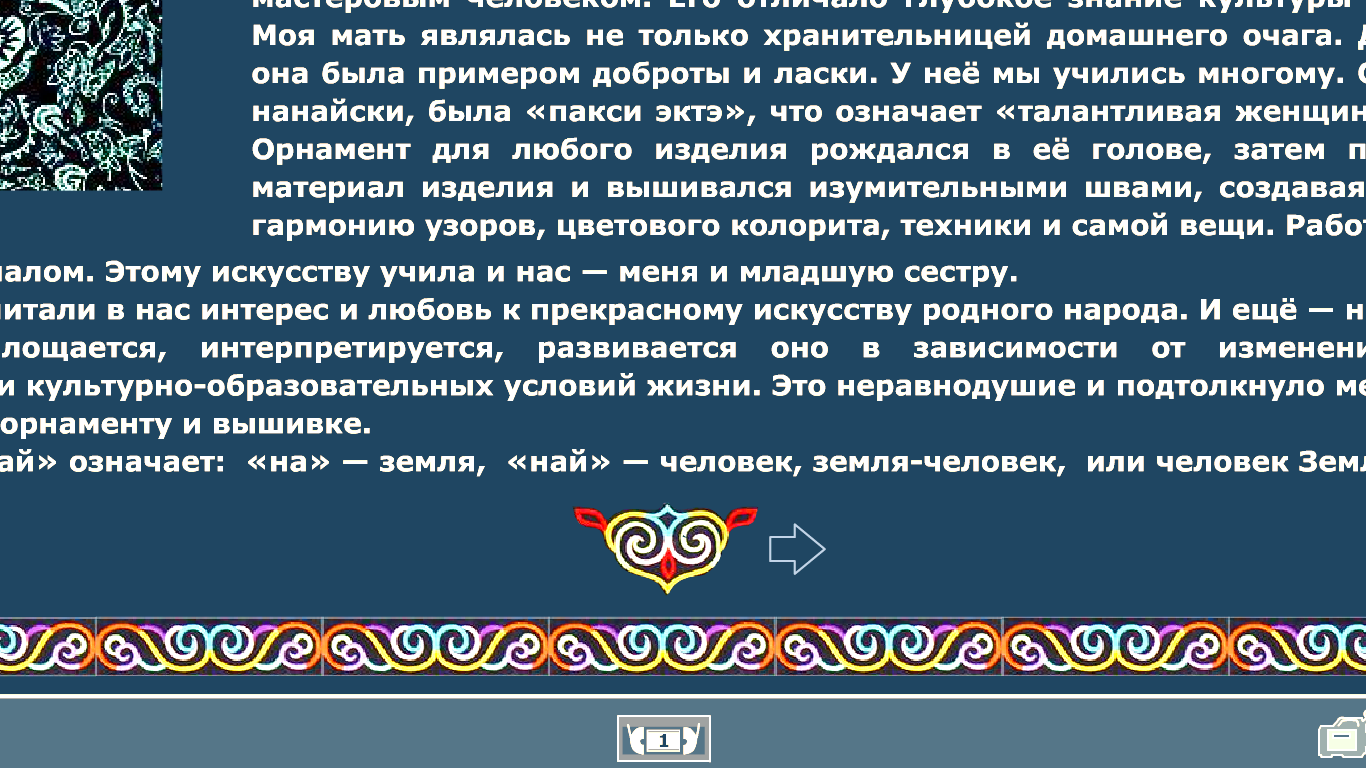